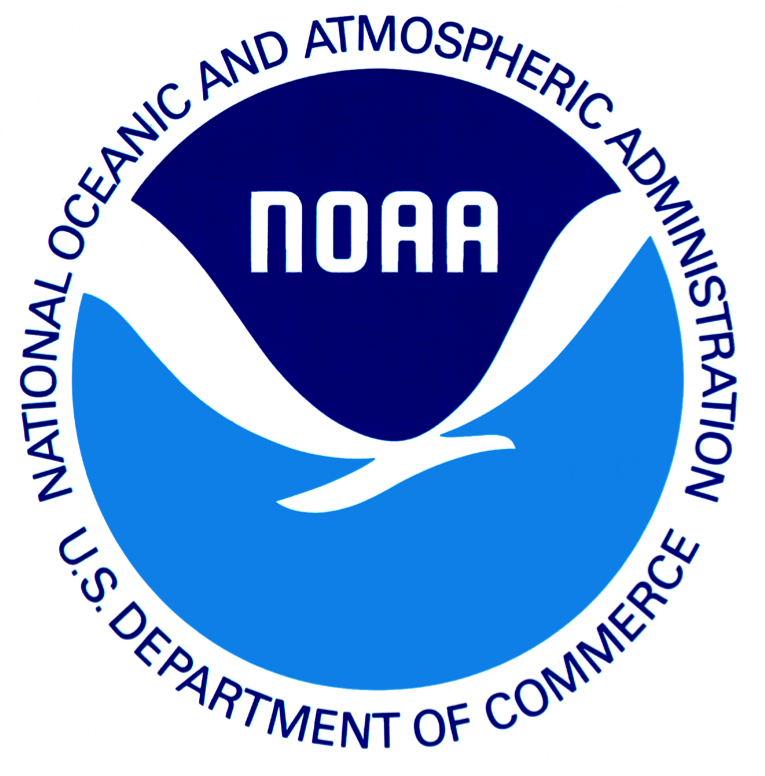 ESRL
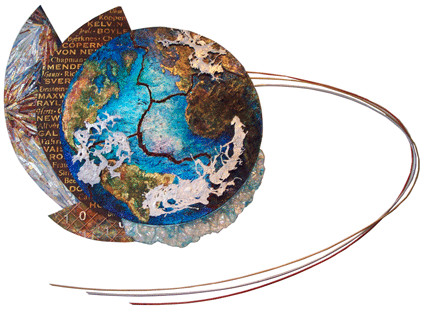 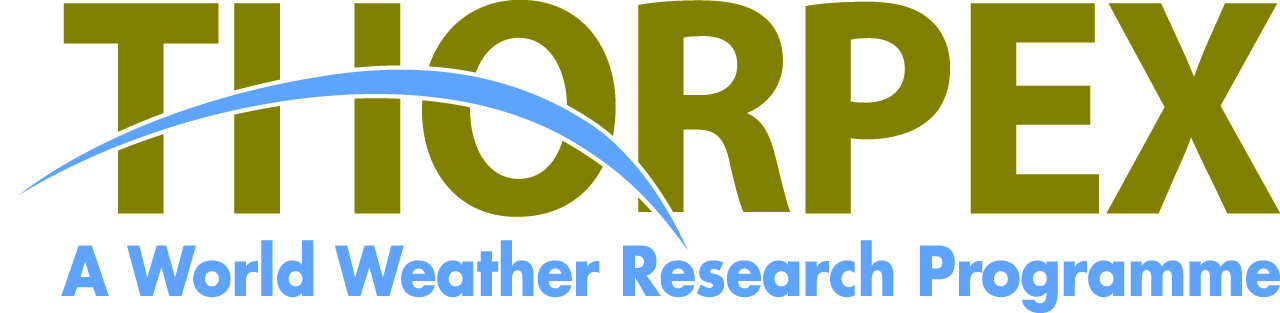 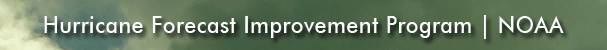 Testing of the GFS EnKFfor 2010’s tropical cyclones
Tom Hamill, Jeff Whitaker, Phil Pegion, 
and Mike Fiorino

ESRL/PSD and GSD
tom.hamill@noaa.gov
1
This year’s EnKF
Data assimilation: 80-member T254L64 using 2010 GFS on ESRL’s tjet, vs. last year’s 60-member T382L64 using 2009 GFS on NSF’s TACC.
Ensemble forecasts: 20 members to 5 days lead
T574L64 and T254L64 control from ens mean also
Bug fixes, mid-August 2010:
Assimilate more hyperspectral data (AIRS and IASI) ; last year’s we mistakenly used only lowest ~1000 channels.
Fixed scan-angle bias correction bug for satellite radiances; wasn’t updating bias.
2
Ongoing EnKF development
Development of EnKF/Var hybrid for operational implementation at NCEP/EMC (THORPEX funding); testing T254 ensemble to modify background error covariances for T574 GSI (& eventual 4D-Var); Whitaker and NCEP/EMC’s Daryl Kleist, Dave Parrish, John Derber, OU’s Xuguang Wang
Quantifying observation/representativeness errors for TCVitals minimum SLP data (informed by Ryan Torn’s work).
Assimilating TCVitals minimum SLP separately as position / intensity data, rather than treating it as any other SLP observation (again, Ryan Torn, Chun-Chieh Wu, etc have tested this previously).
parallel tests being conducted right now.
New graphical displays (Paula McCaslin’s Google Map tracker; Hamill’s fitted ellipses on spaghetti plots; stamp maps).
Test assimilation of eye dropsondes (no results yet).
3
Global stats (as of 16 Sep) c/o Fiorino
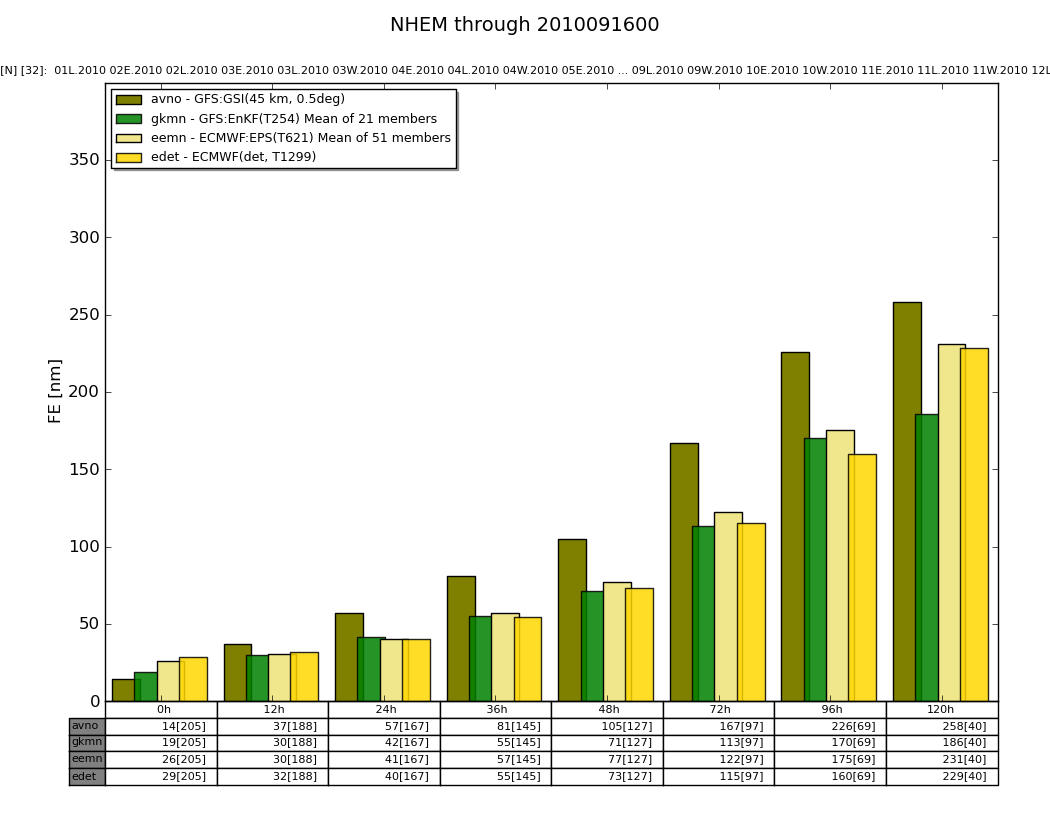 GFS/EnKF
competitive
with 
ECMWF
ensemble 
mean and 
their
deterministic
forecast.  AVN
deterministic
much worse.
4
Atlantic stats (as of 16 Sep) c/o Fiorino
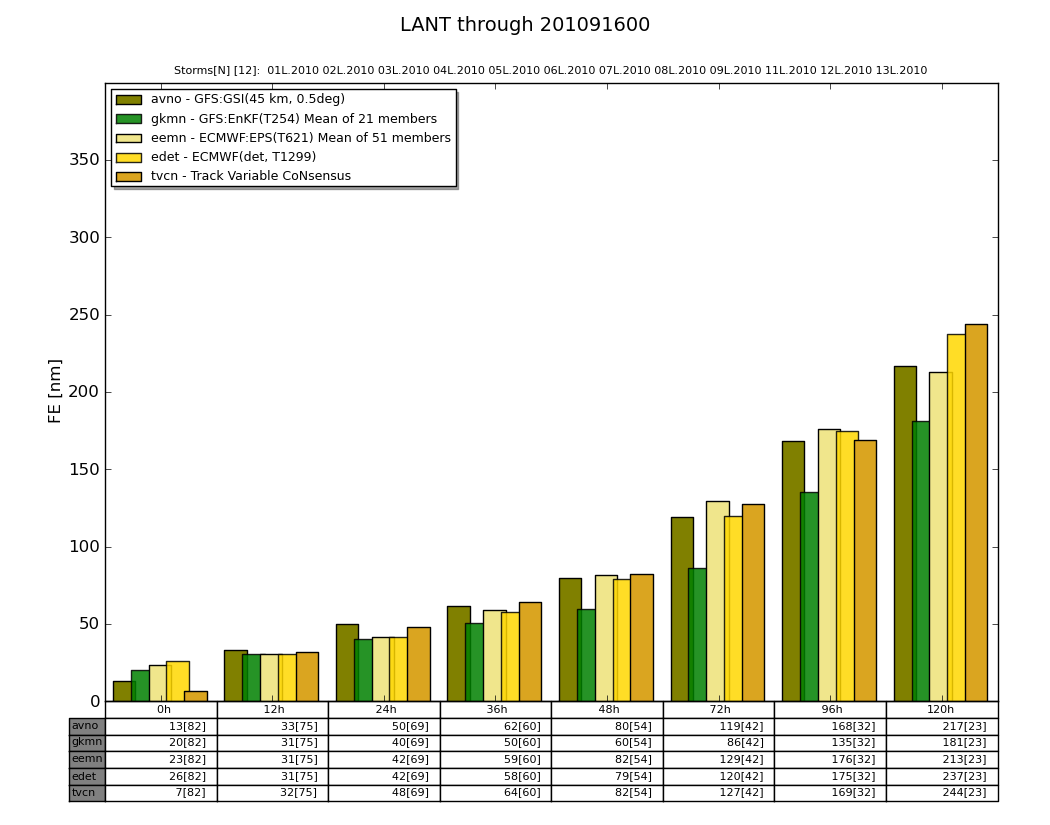 GFS/EnKF
lower
than
ECMWF
after 
~36 h.
5
West Pac stats (as of 16 Sep) c/o Fiorino
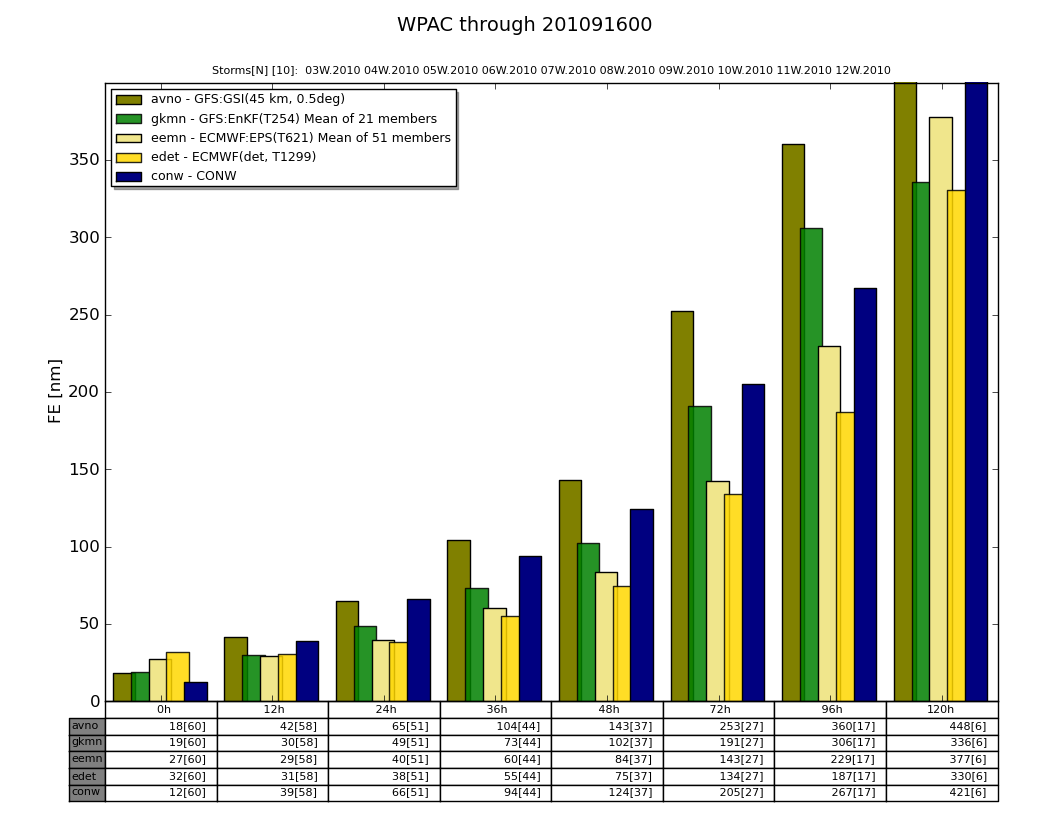 ECMWF
deterministic
and ensemble
ahead of 
GFS/EnKF; 
AVN worse.
6
East Pac stats (as of 16 Sep) c/o Fiorino
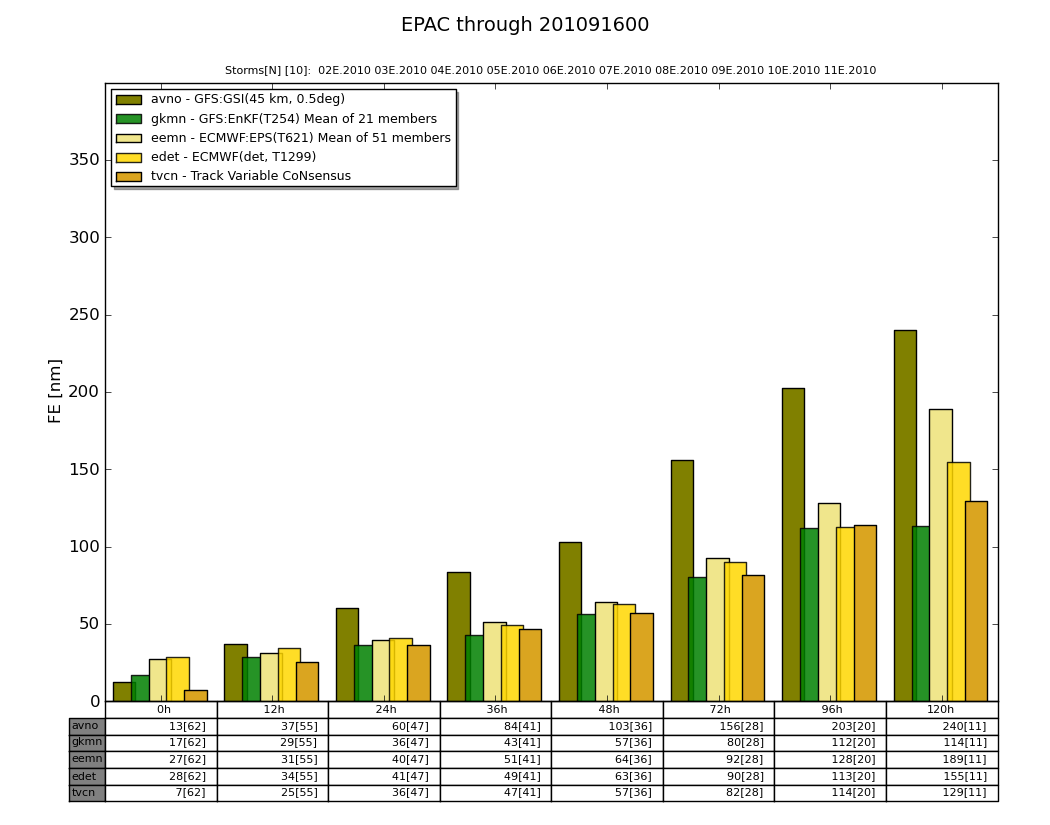 GFS/EnKF
competitive
with or 
ahead of 
ECMWF
7
Global statistics, GFS/EnKF vs. ECMWF(ensemble statistics, 5 June to 21 Sep 2010; all basins together)
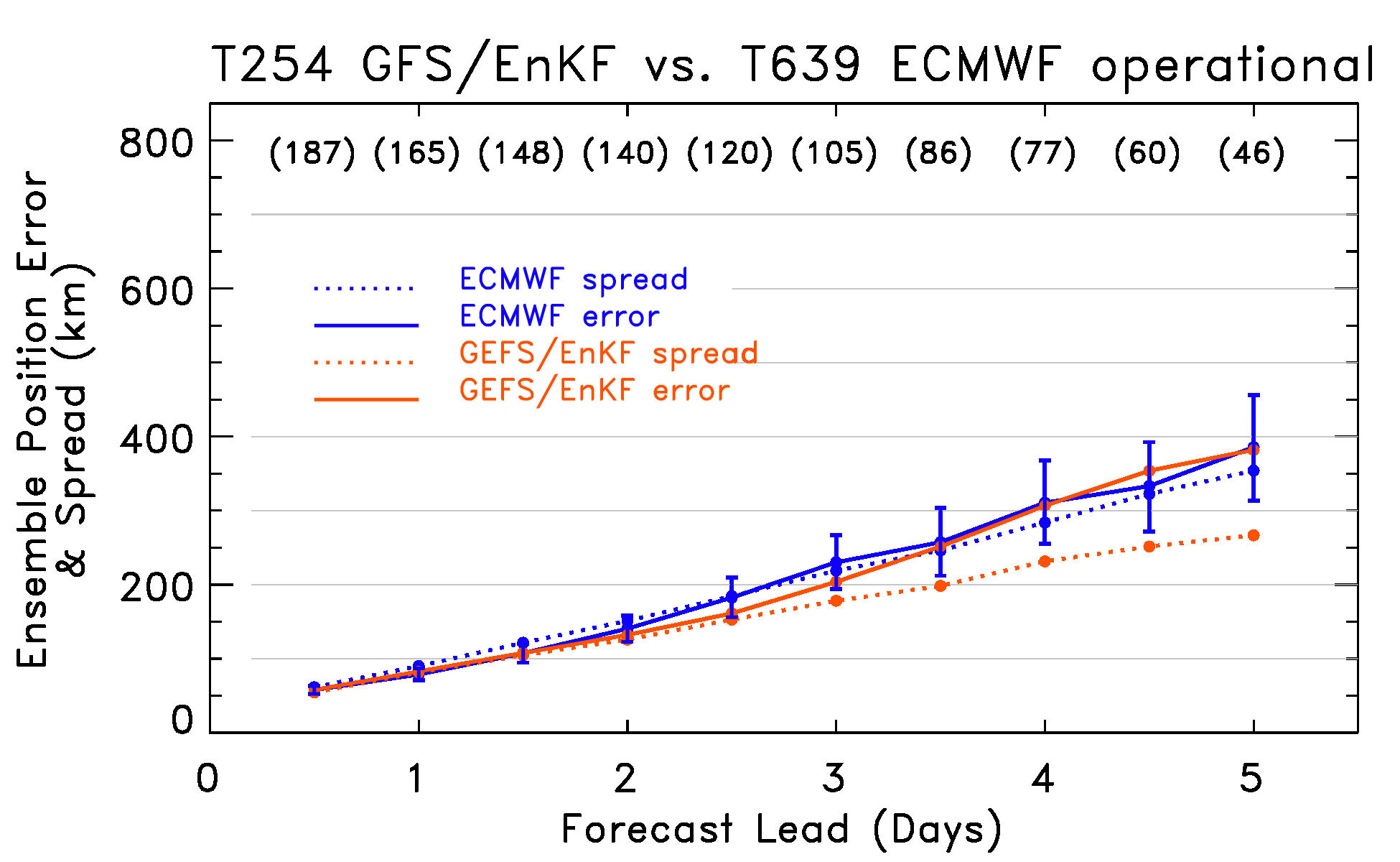 GFS/EnKF competitive despite lower resolution (T254 vs. ECMWF’s T639).  GFS/EnKF has less
spread than error this year, more similar last year.  Is this due to this year’s T254 vs. 
last year’s T382?
8
Global statistics, GFS/EnKF vs. NCEP
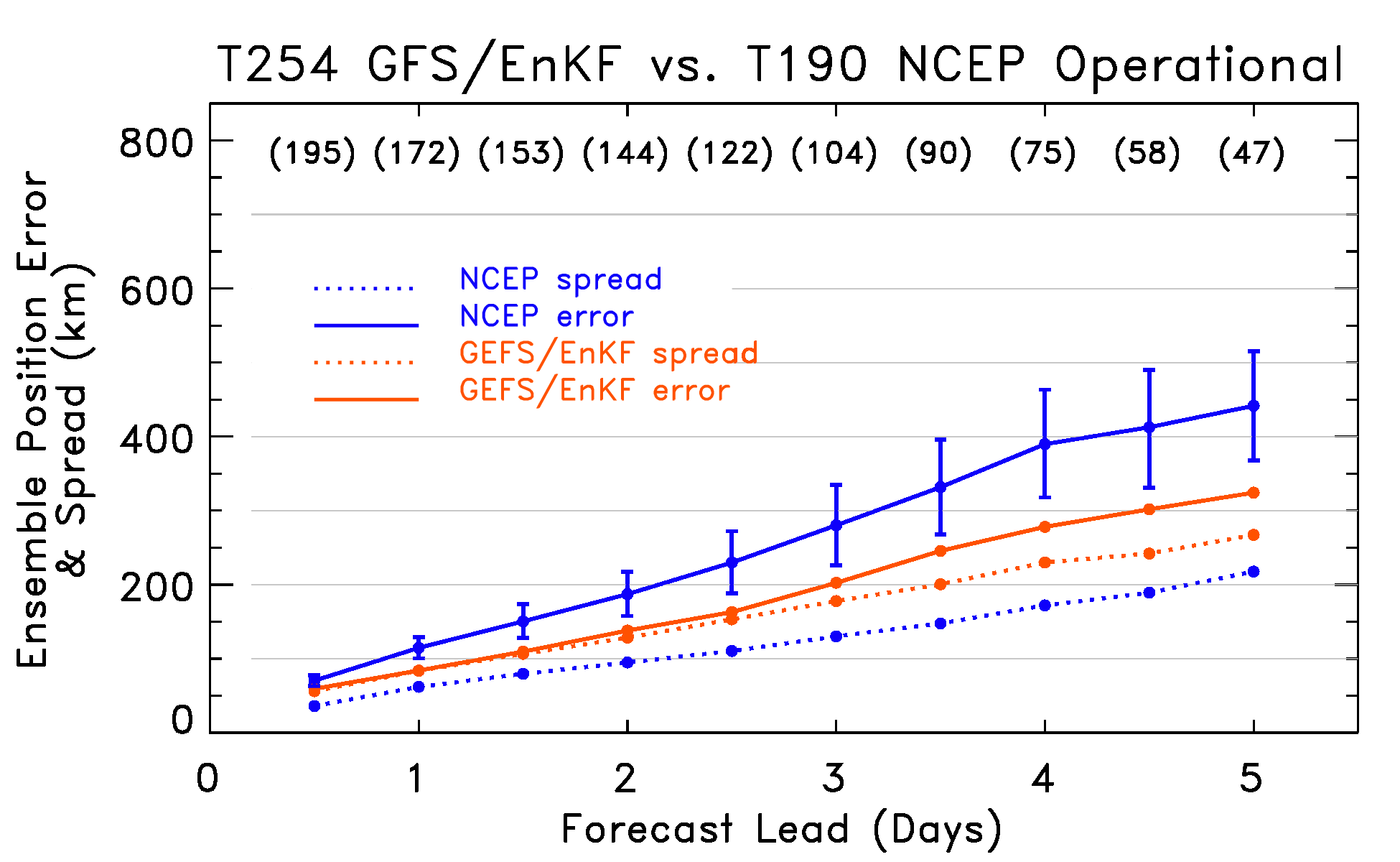 At most every lead, GFS/EnKF is statistically significantly better than NCEP operational ens.,
which uses (a) older GFS model, lower resolution; (b) ETR perturbations around GSI control, 
and (c) vortex relocation.
9
Global statistics, GFS/EnKF vs. UKMO
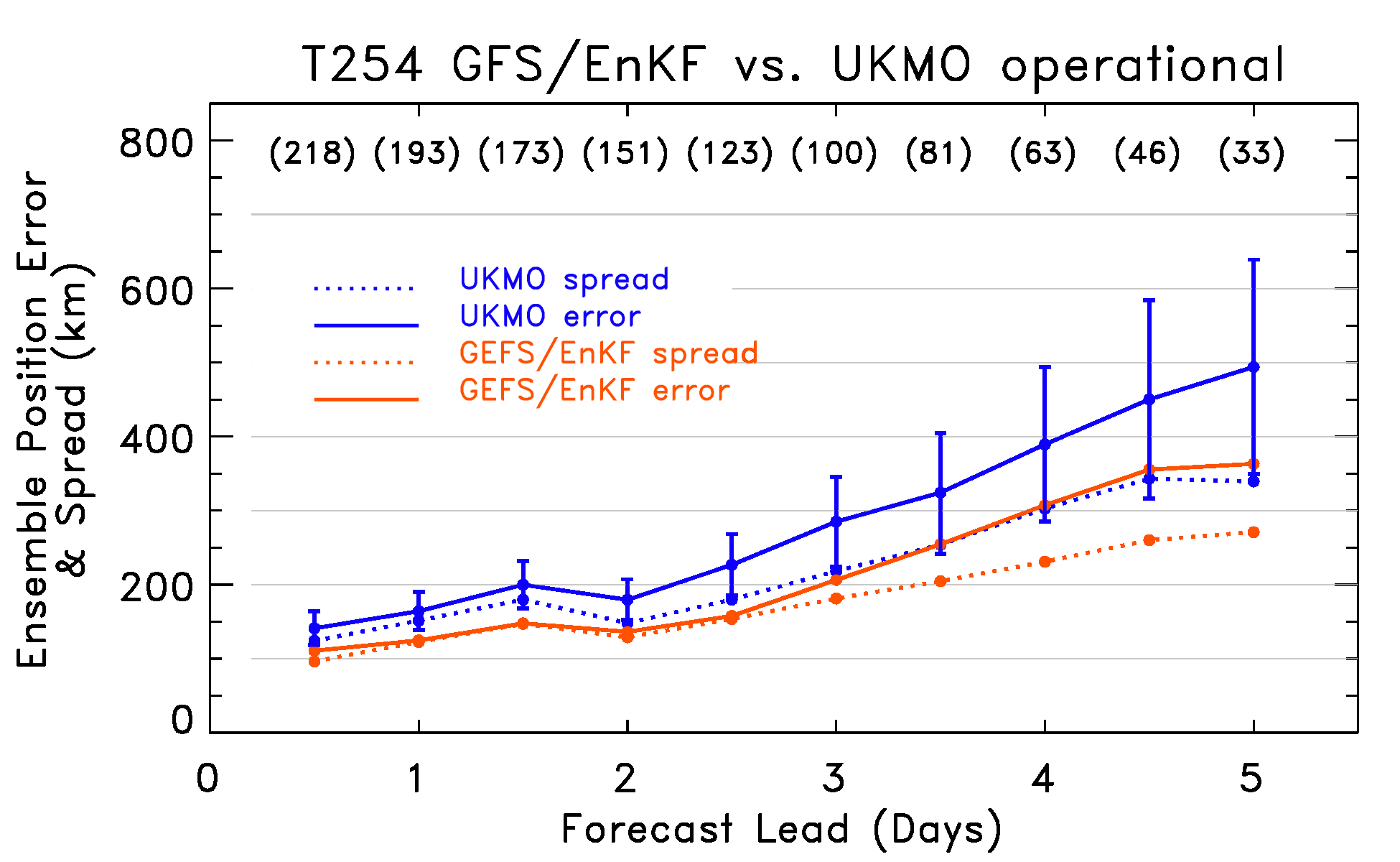 Again, improvement is mostly statistically significant, outside 5/95 block bootstrap CI’s.
10
Global statistics, GFS/EnKF vs. CMC
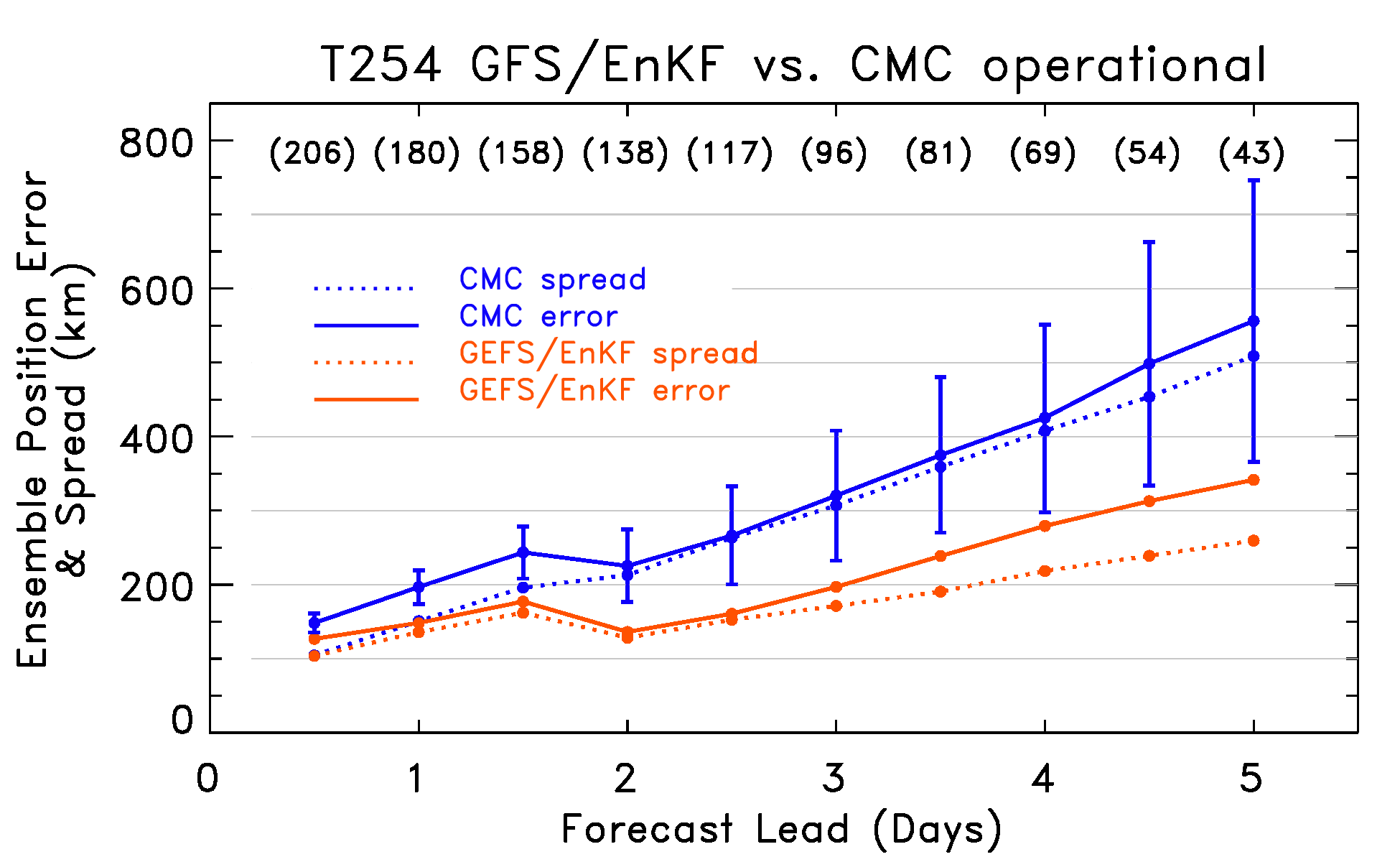 CMC less skillful, but at least their error is consistent with their spread in general.
11
Lead-dependent bias
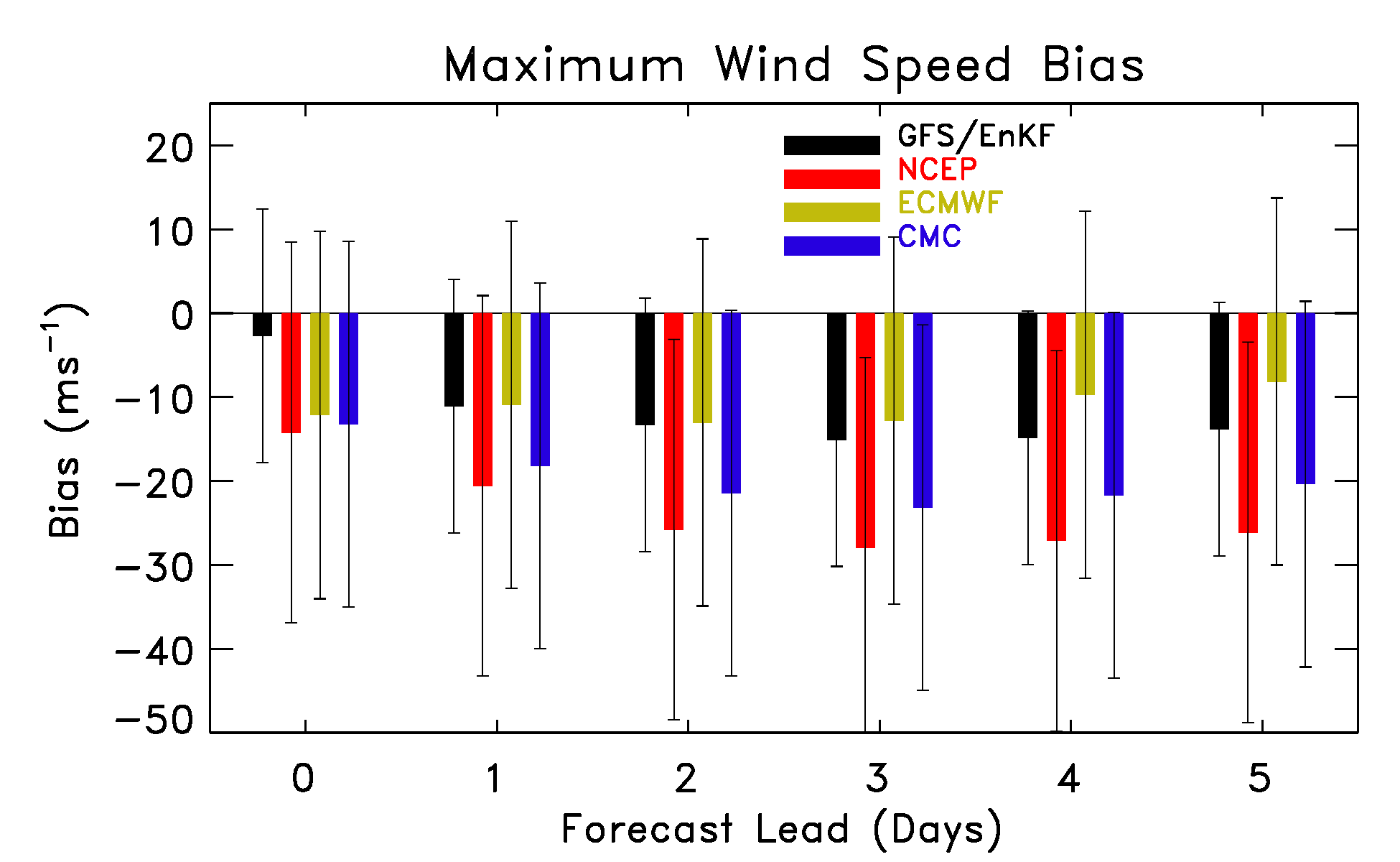 12
Decrease in intensity with most intense storms early in forecast – same as last year
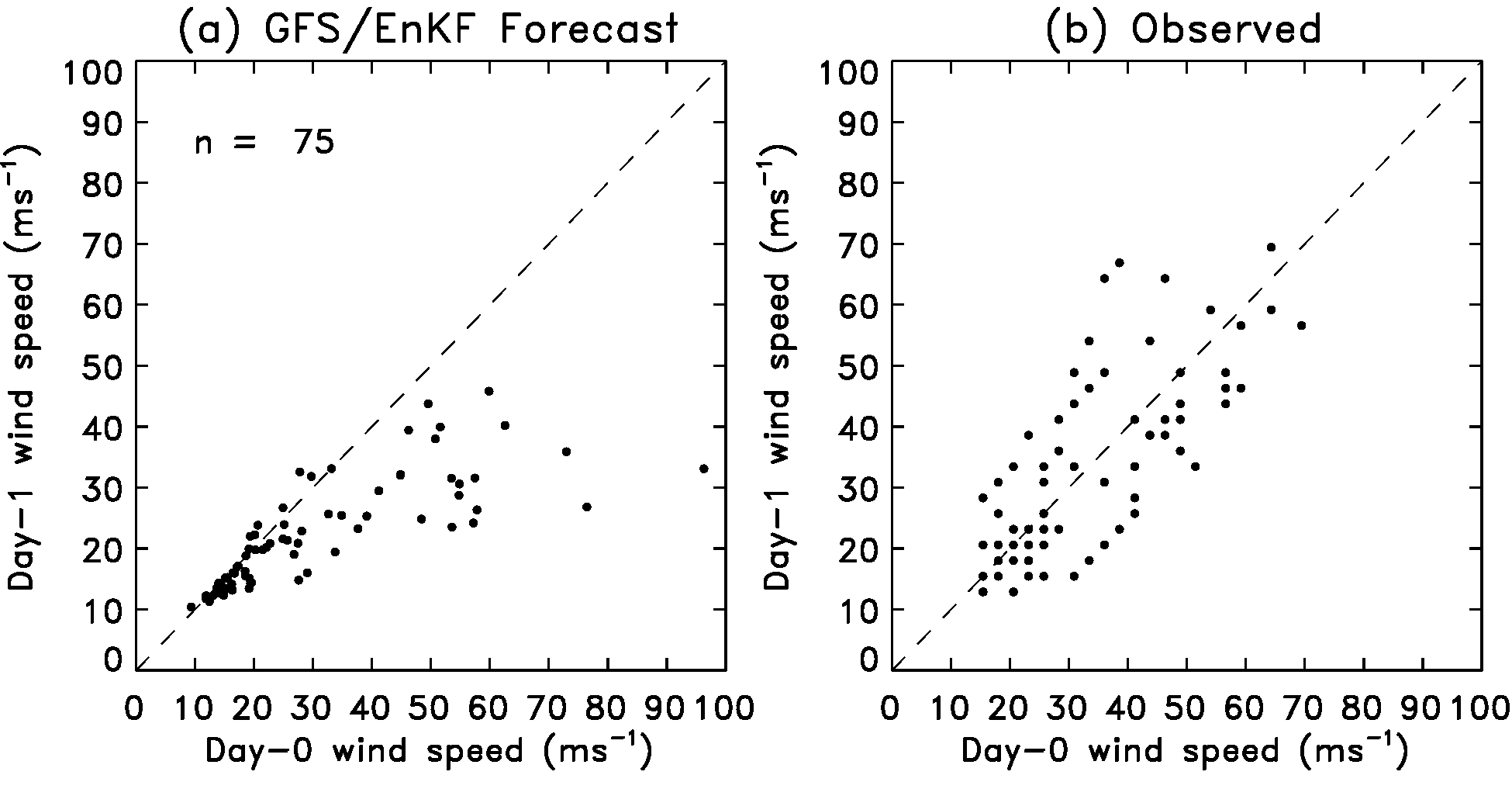 have not made switch yet with this to separate position/intensity assimilation
and further tweaks of obs error statistics.
13
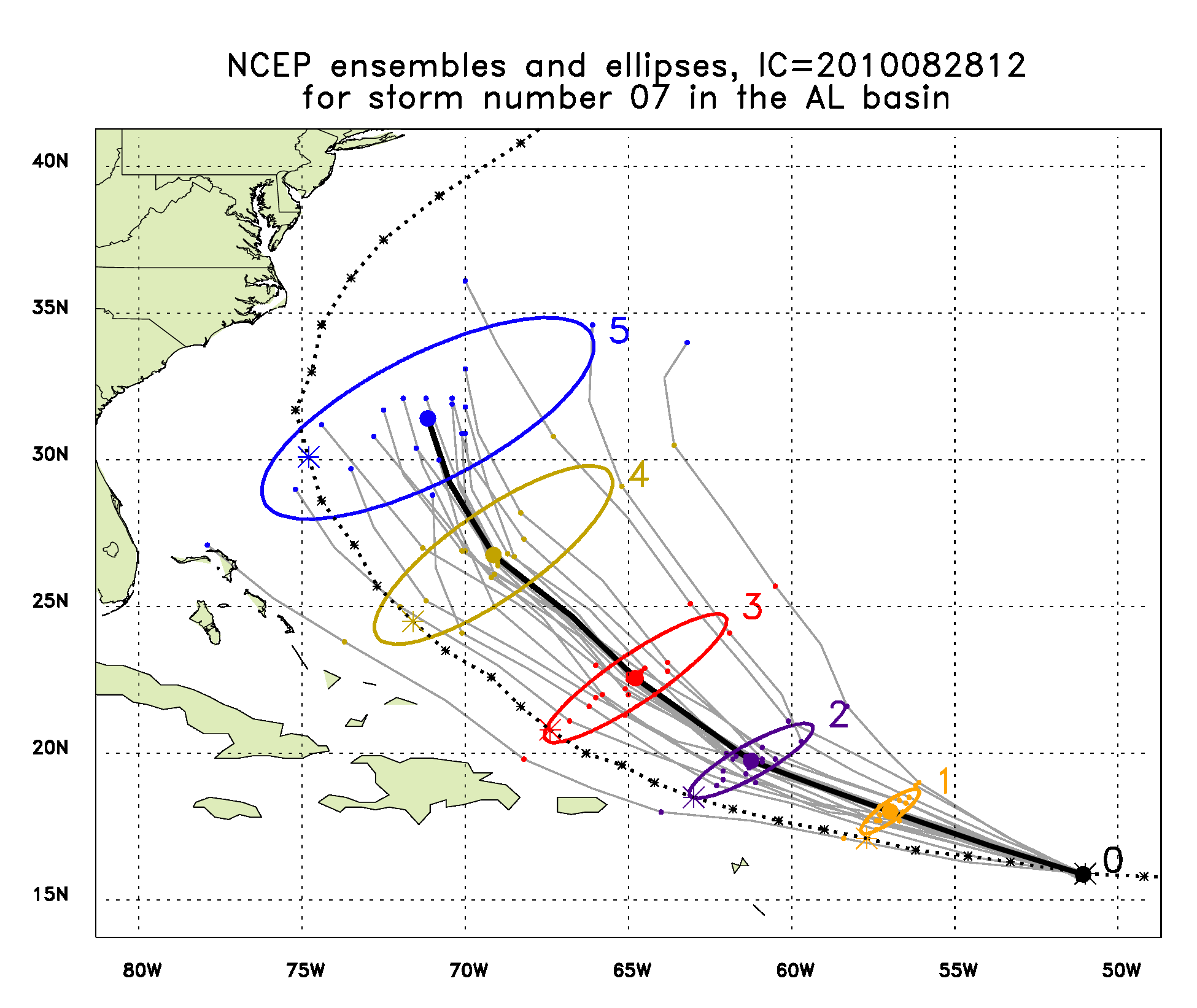 Earl, 2010/08/28/12Z
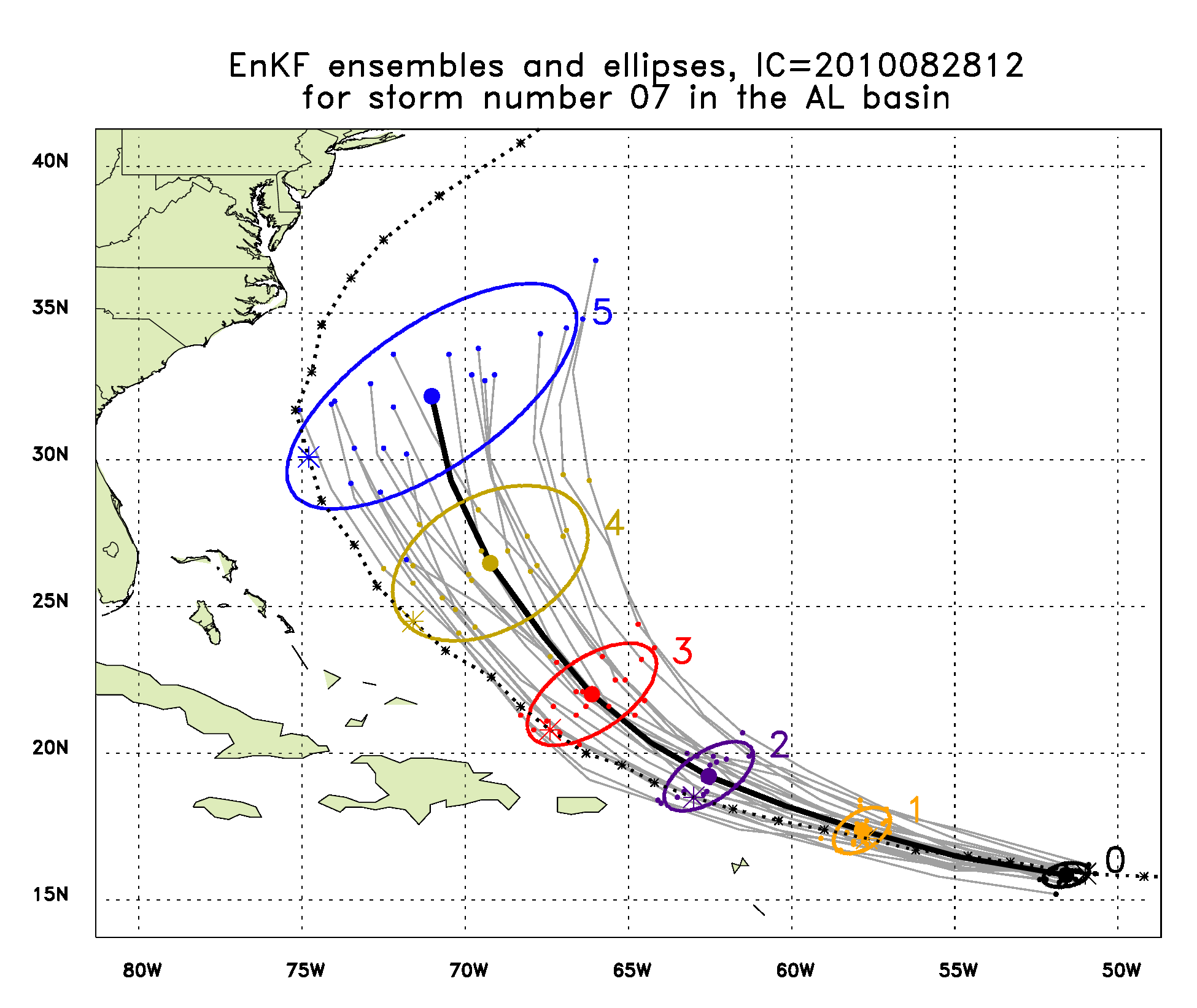 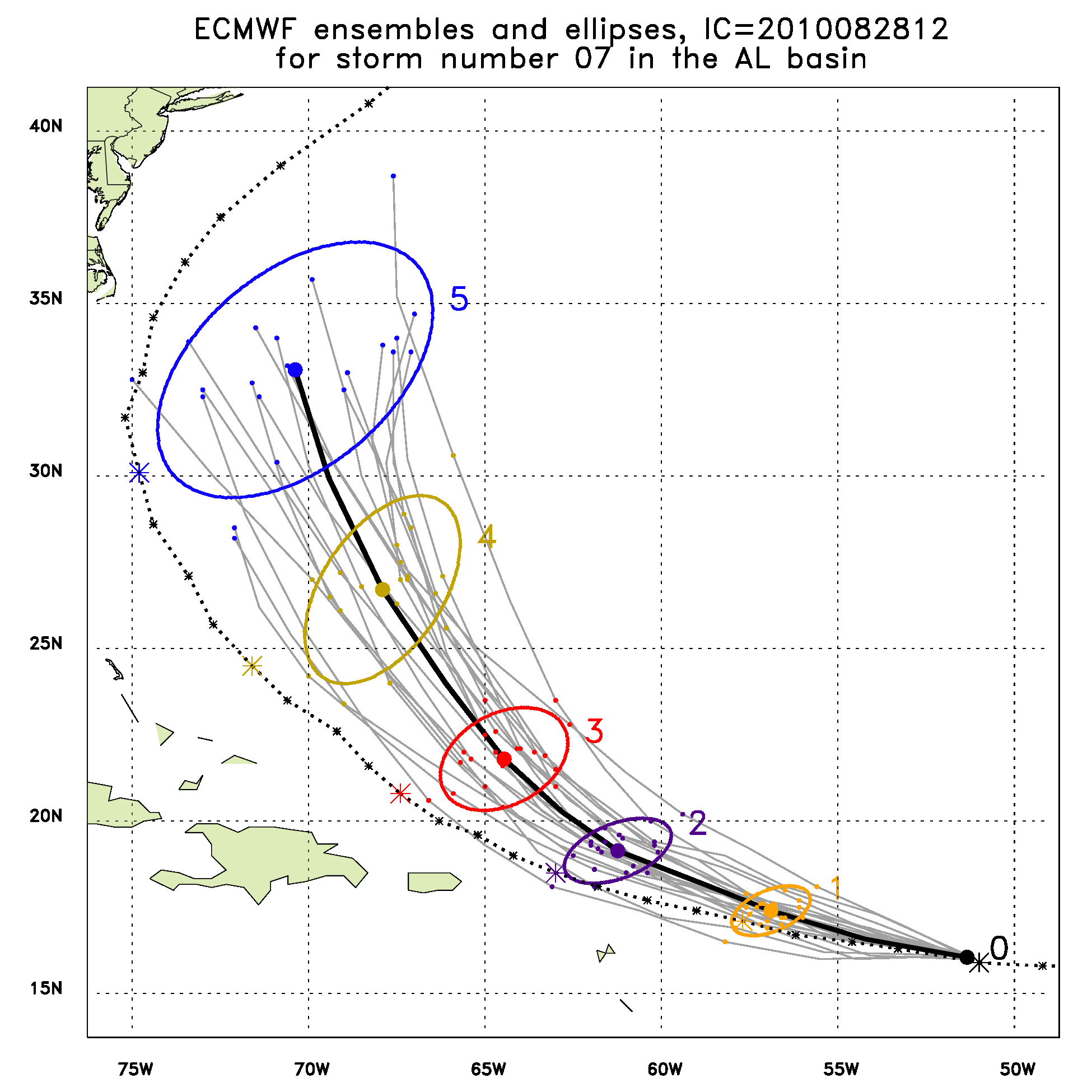 14
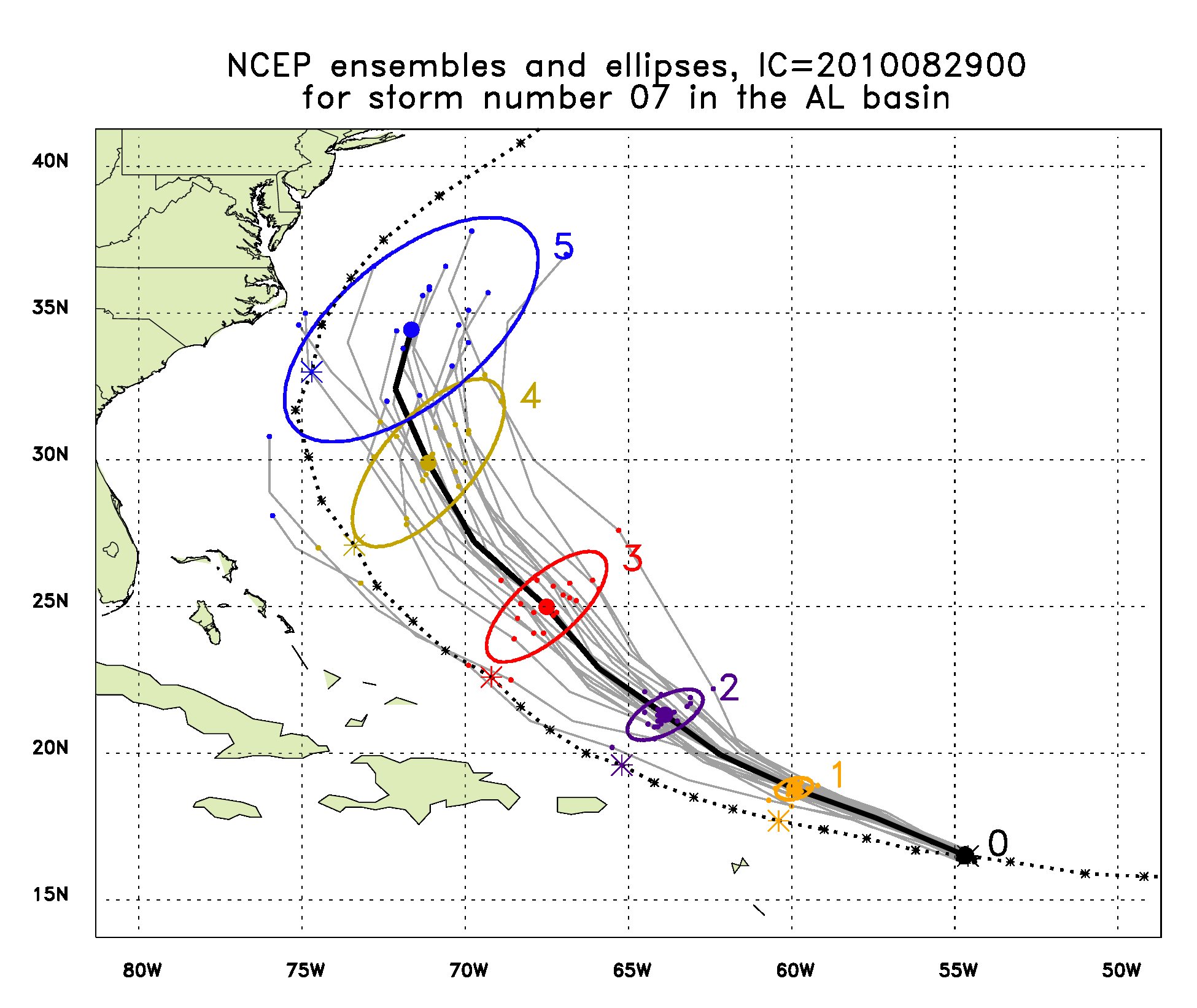 Earl, 2010/08/29/00Z
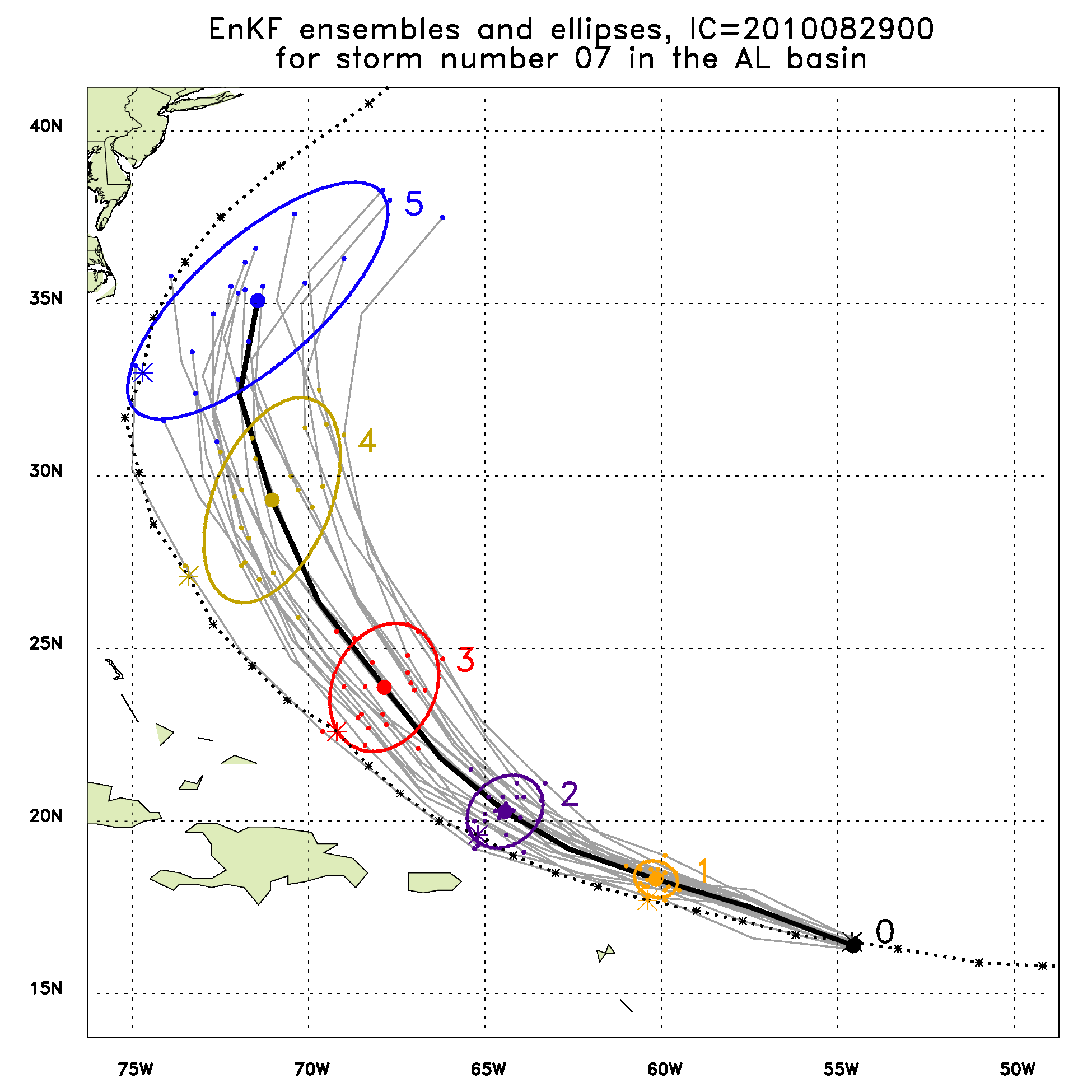 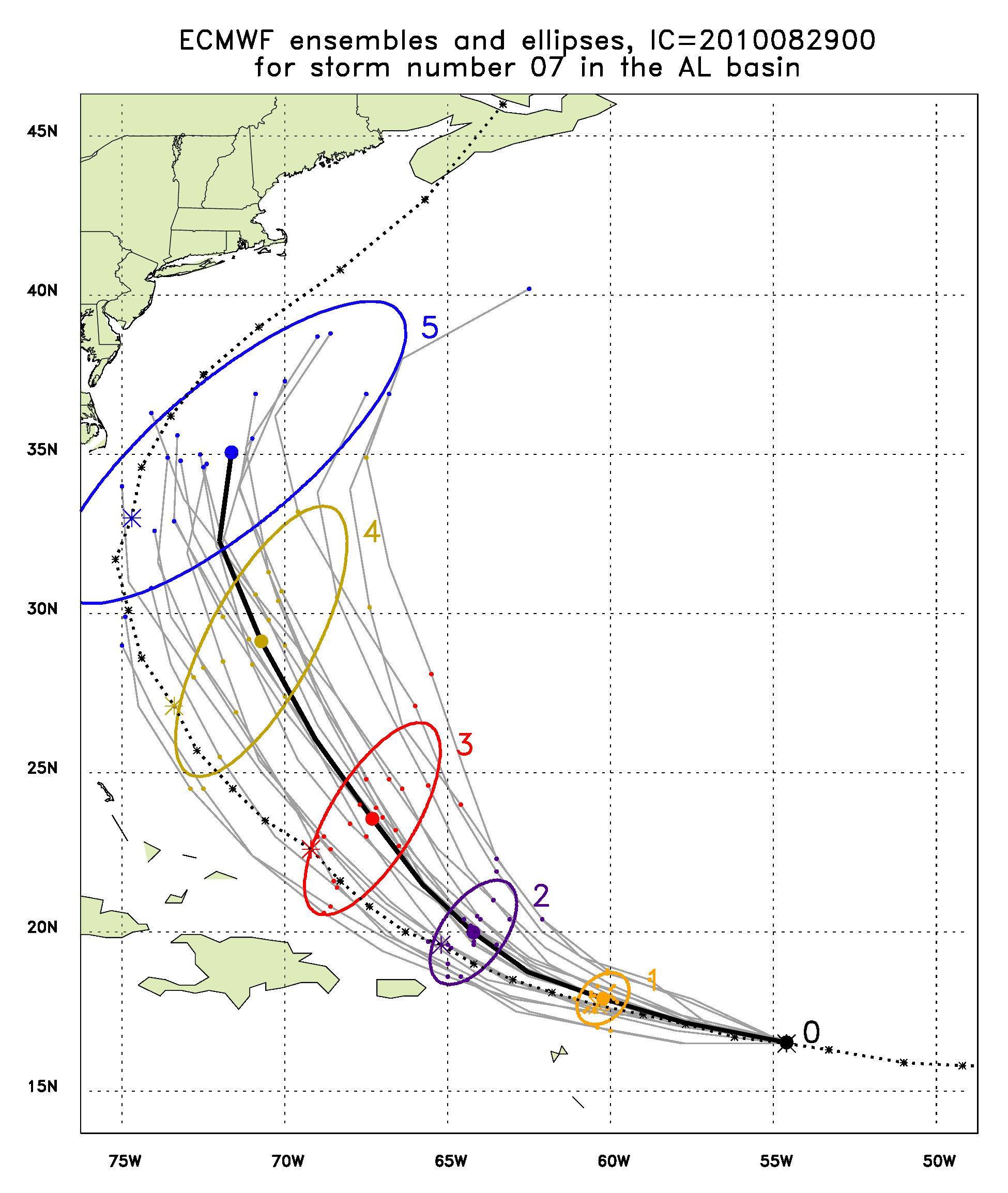 15
Earl, 2010/08/30/00Z
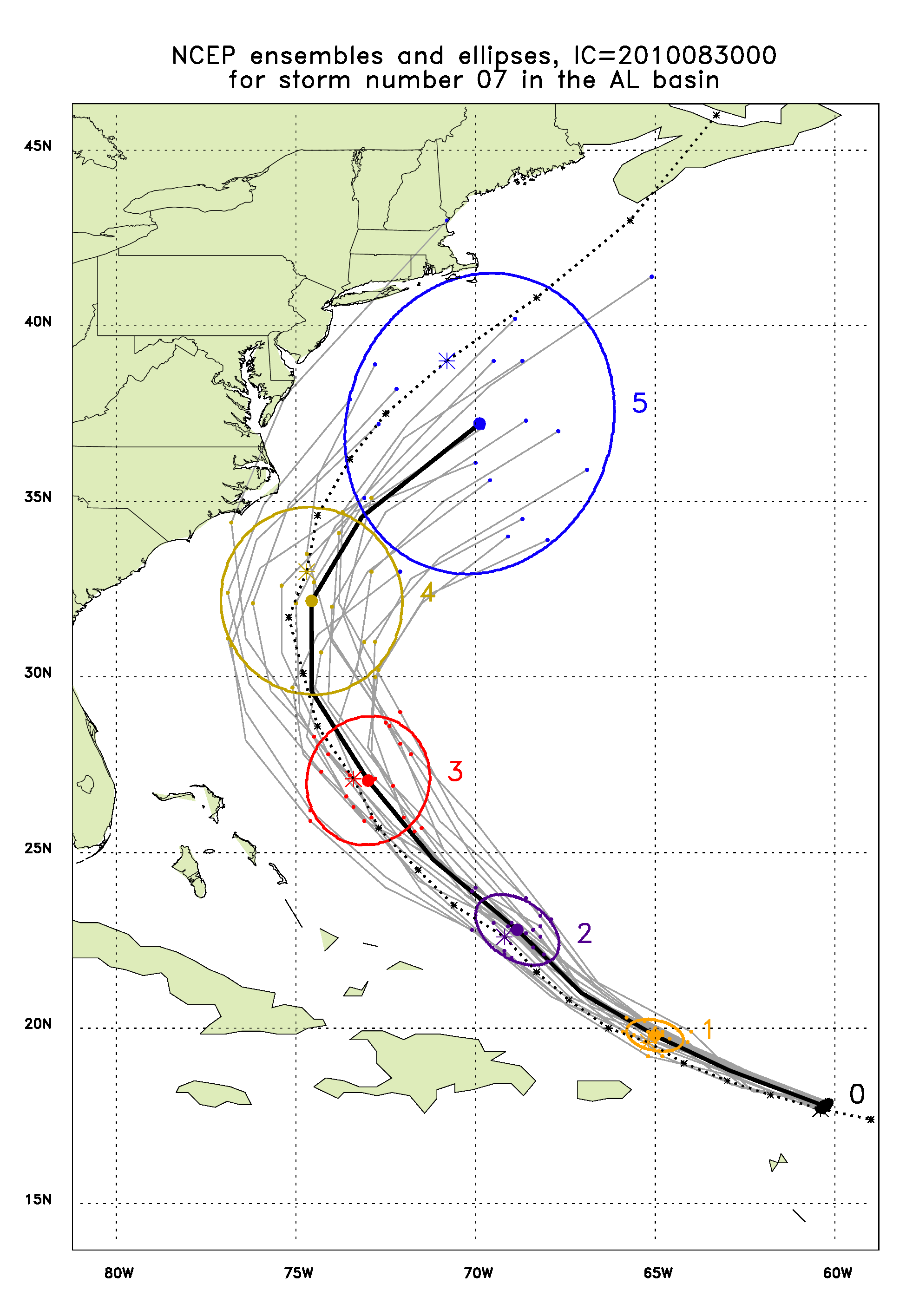 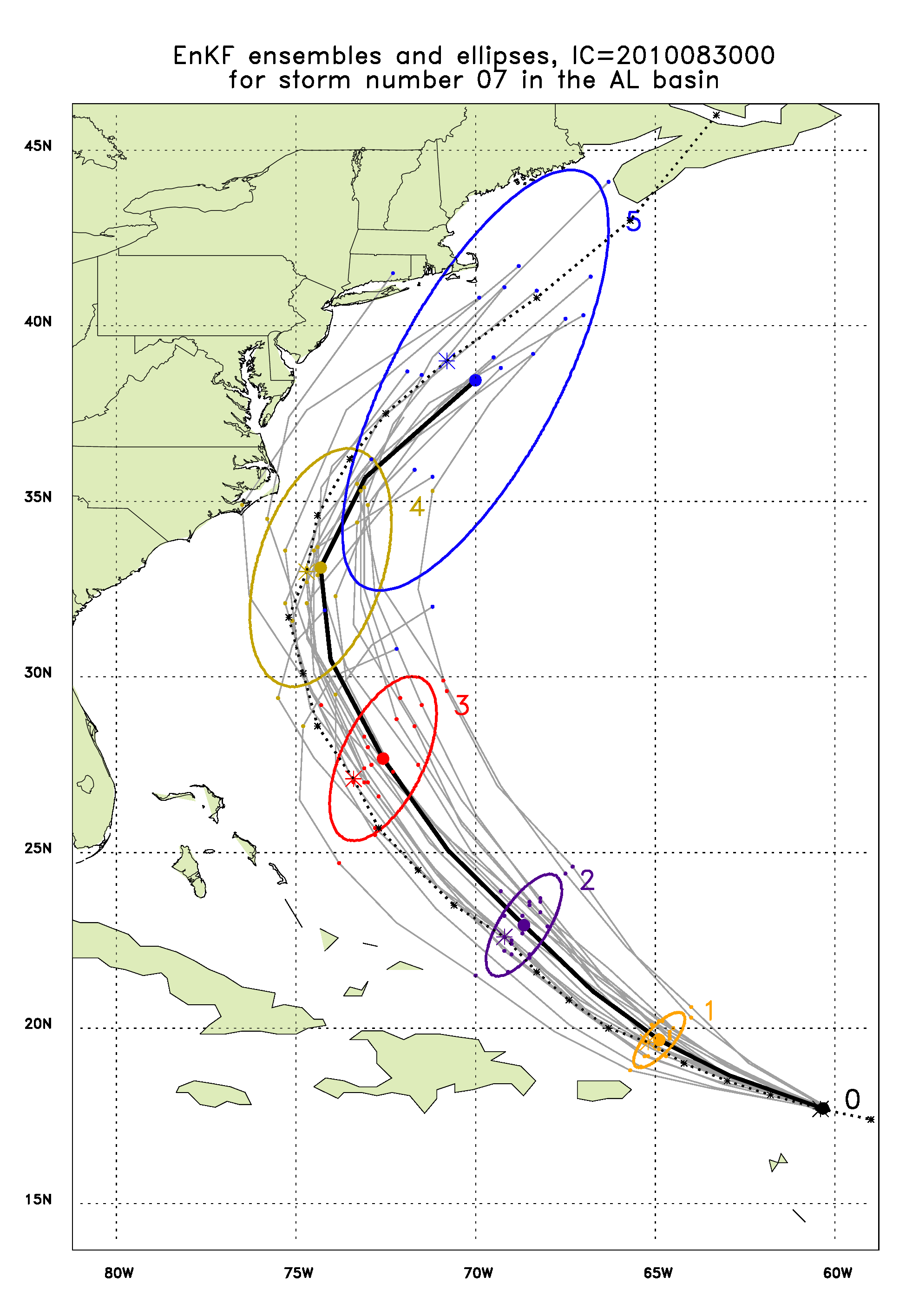 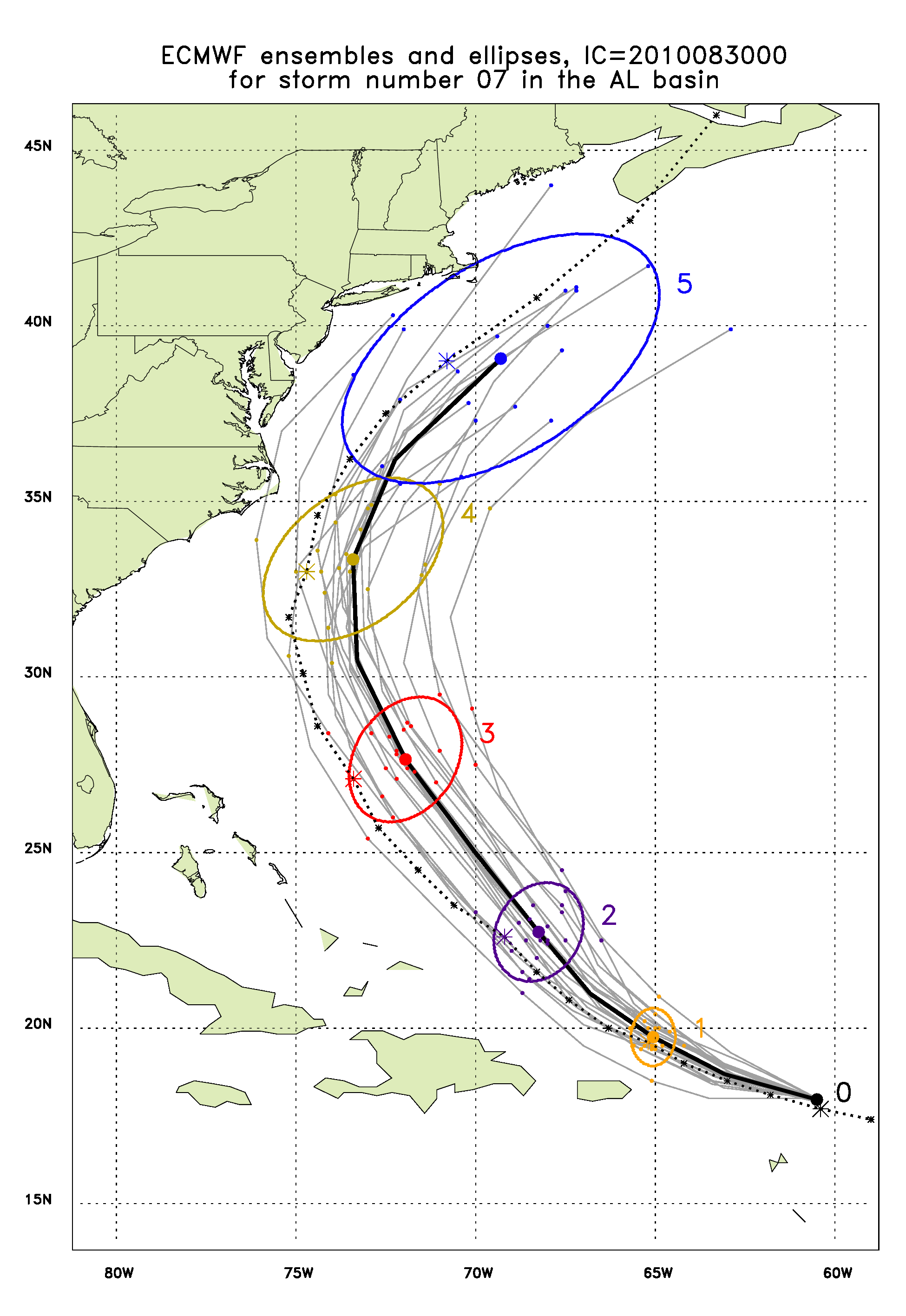 16
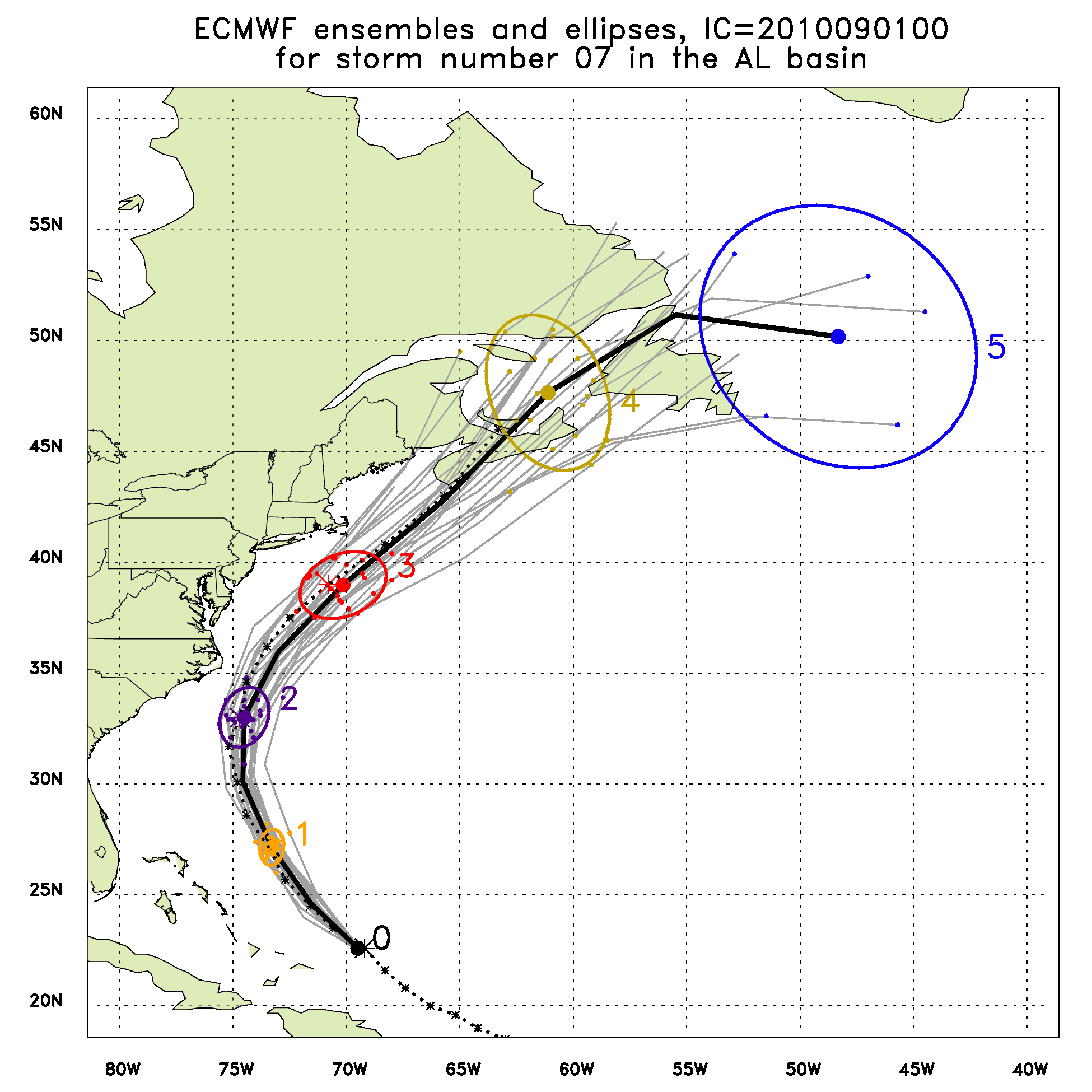 Earl, 2010/09/01/00Z
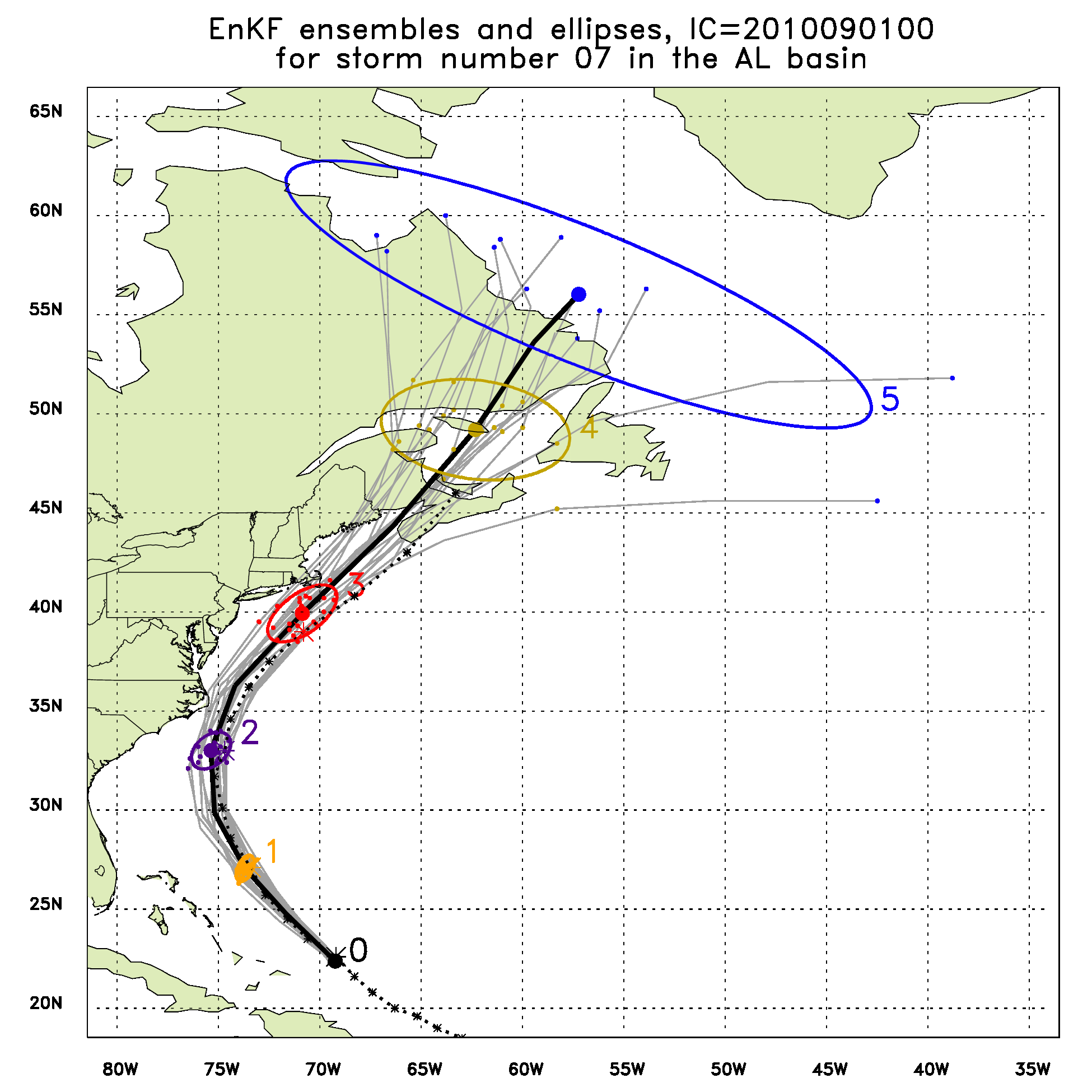 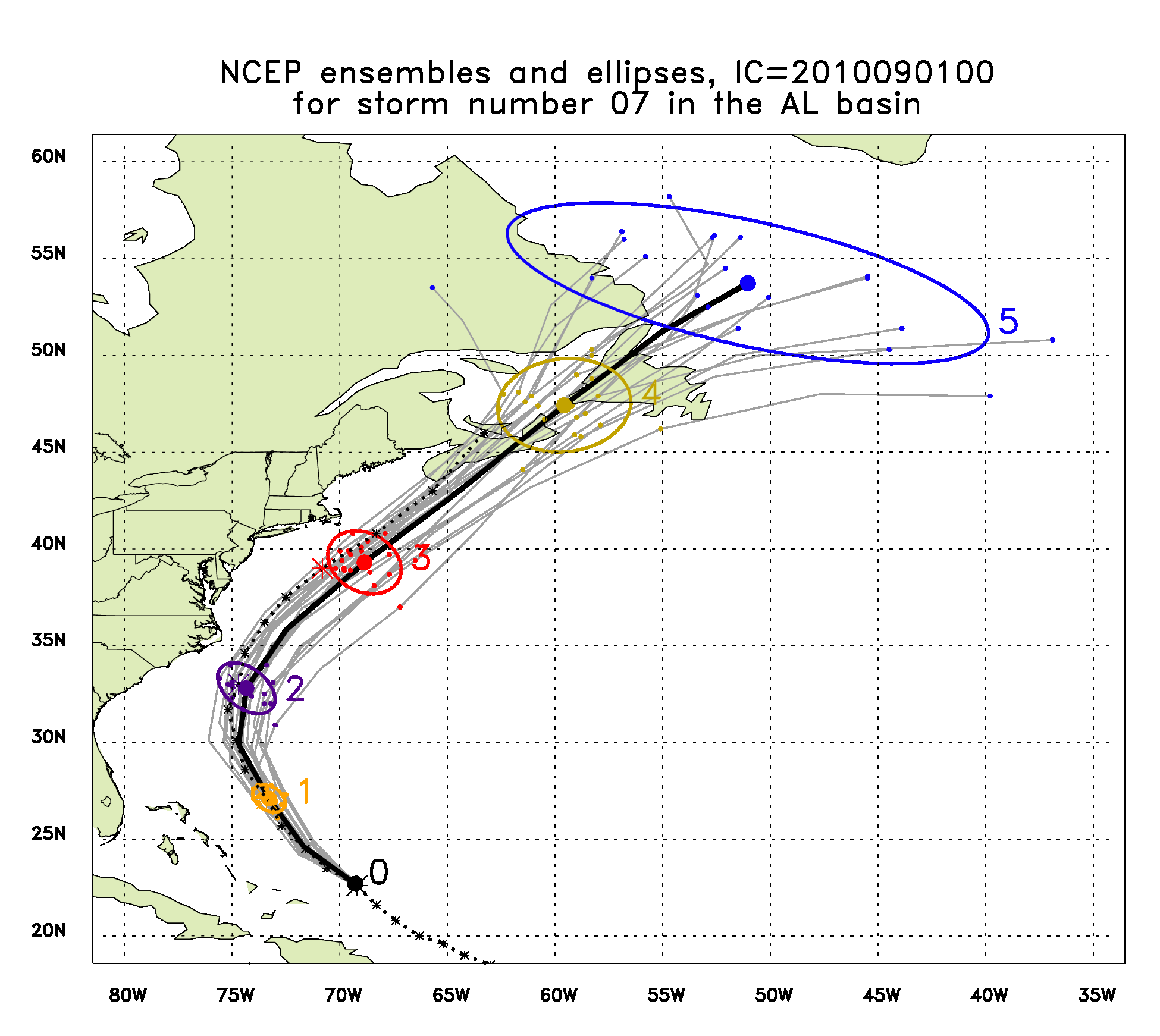 17
Gaston, 2010/09/01/12Z
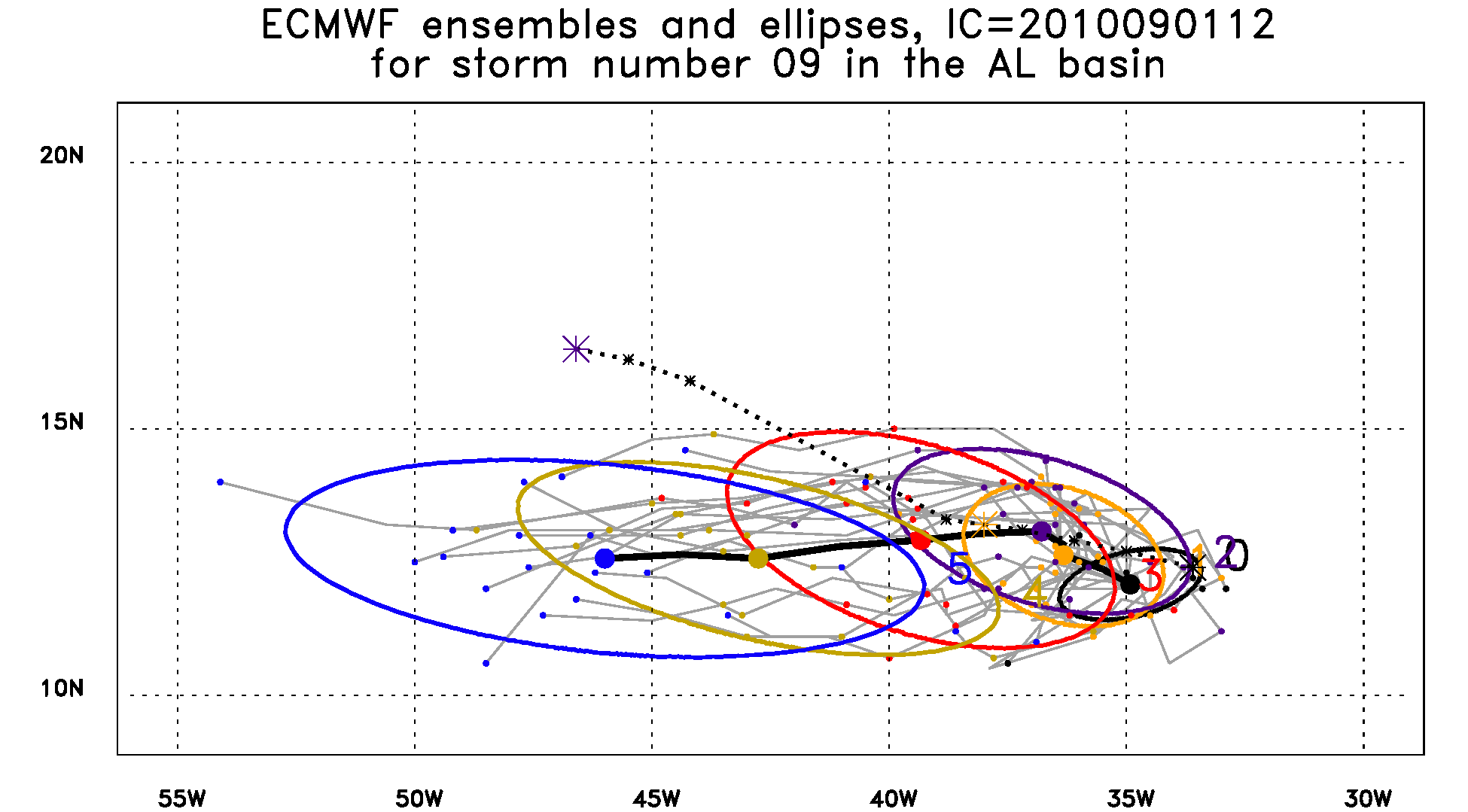 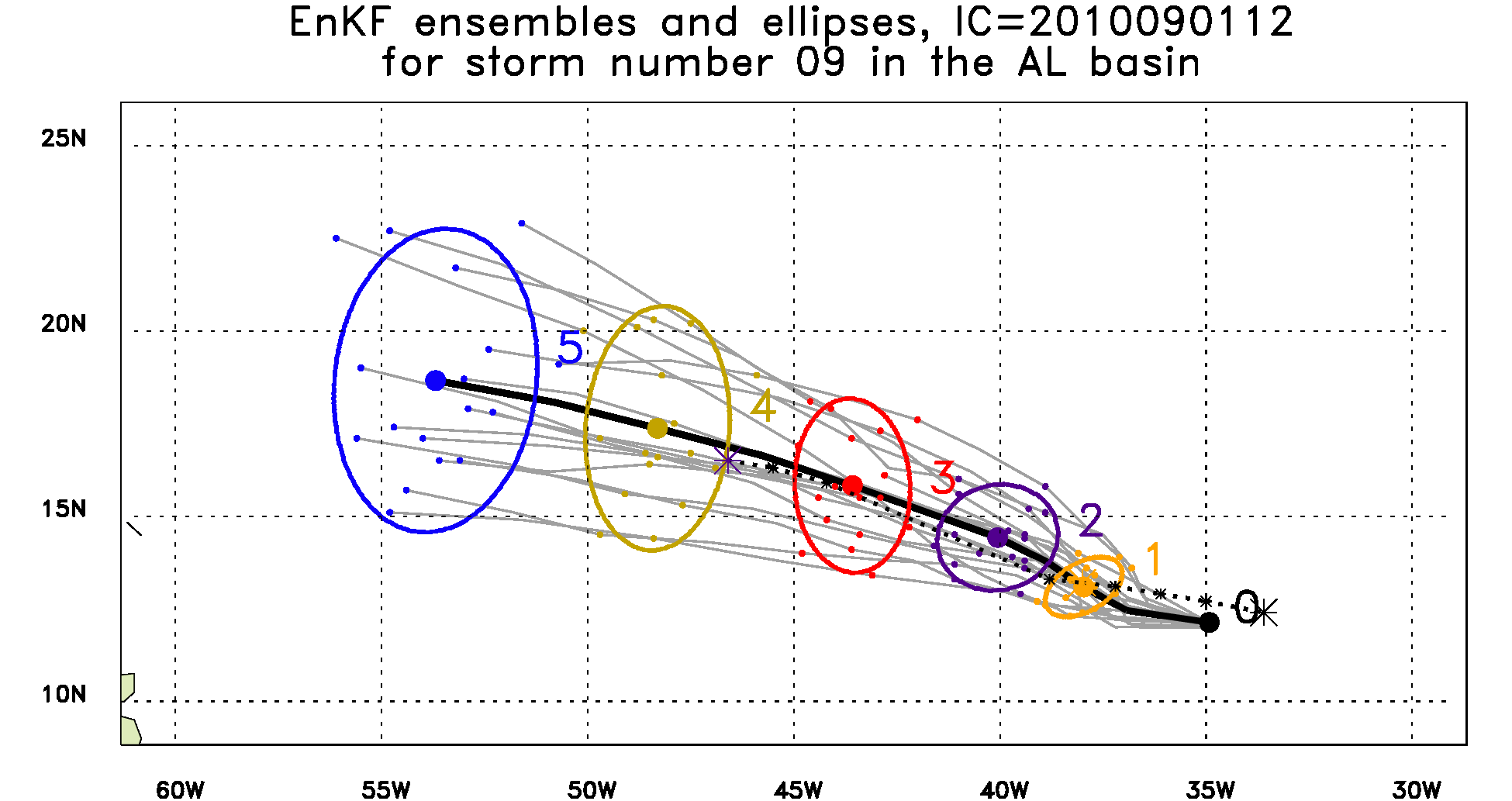 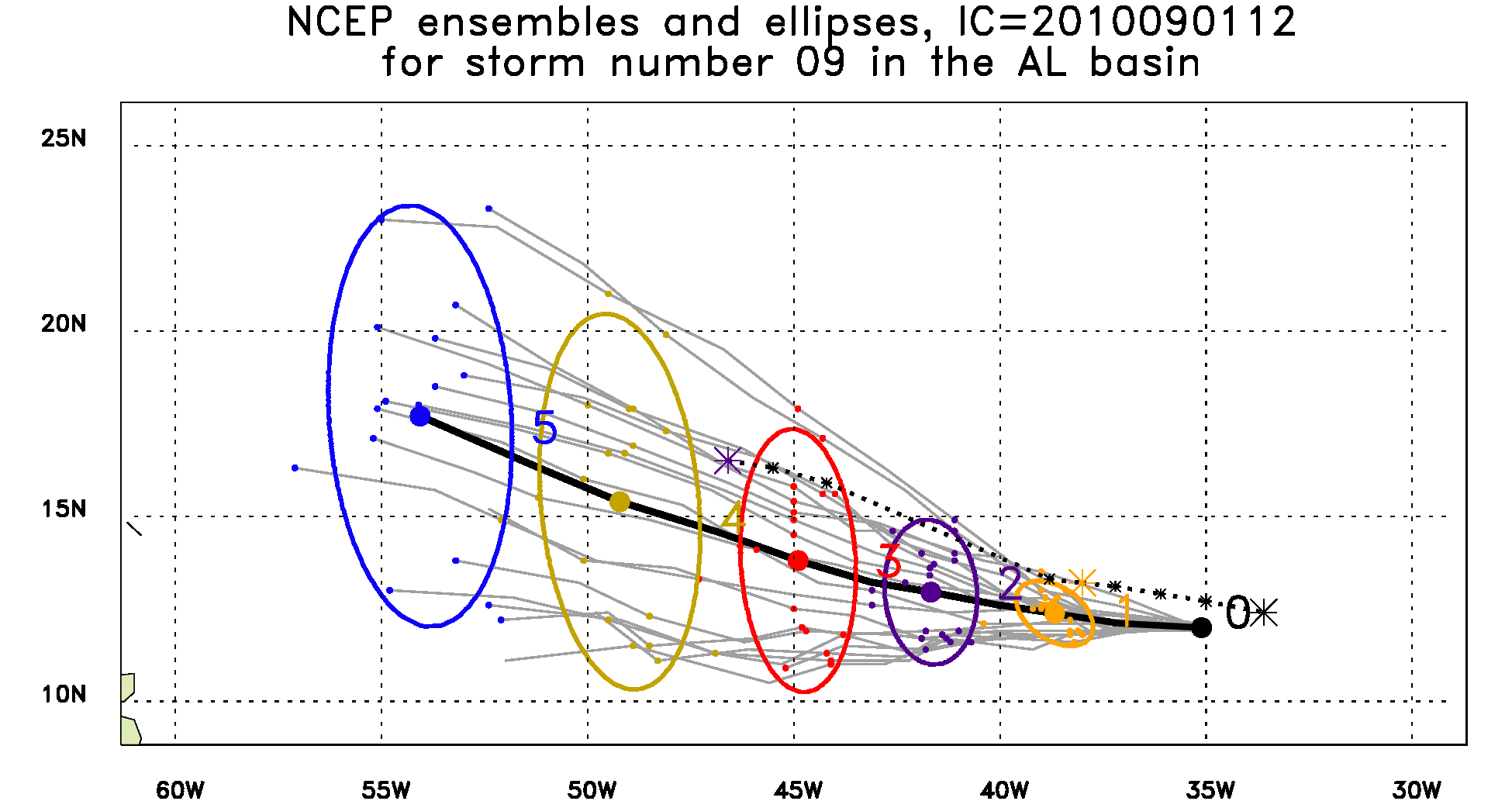 18
Gaston, 2010/09/02/12Z
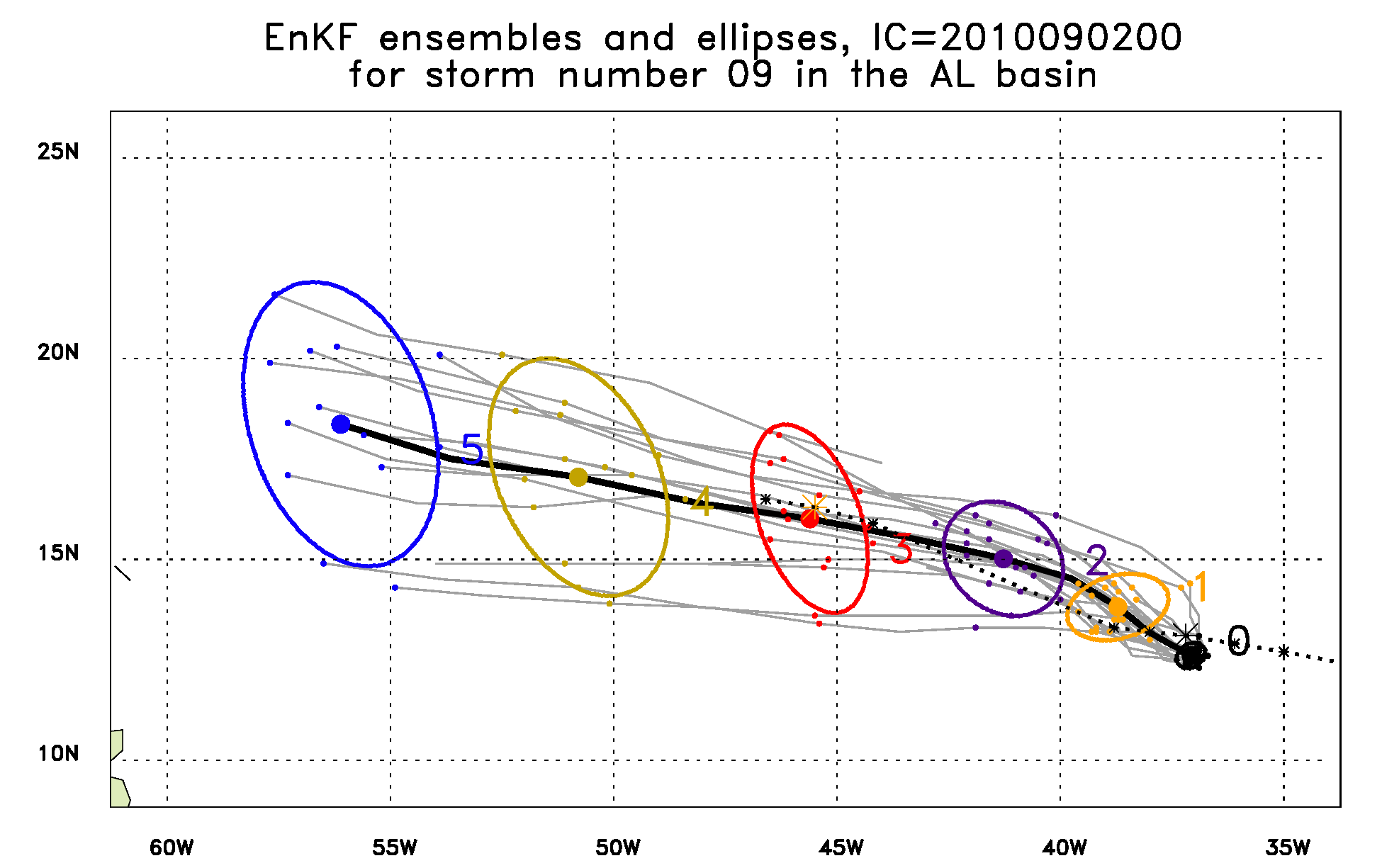 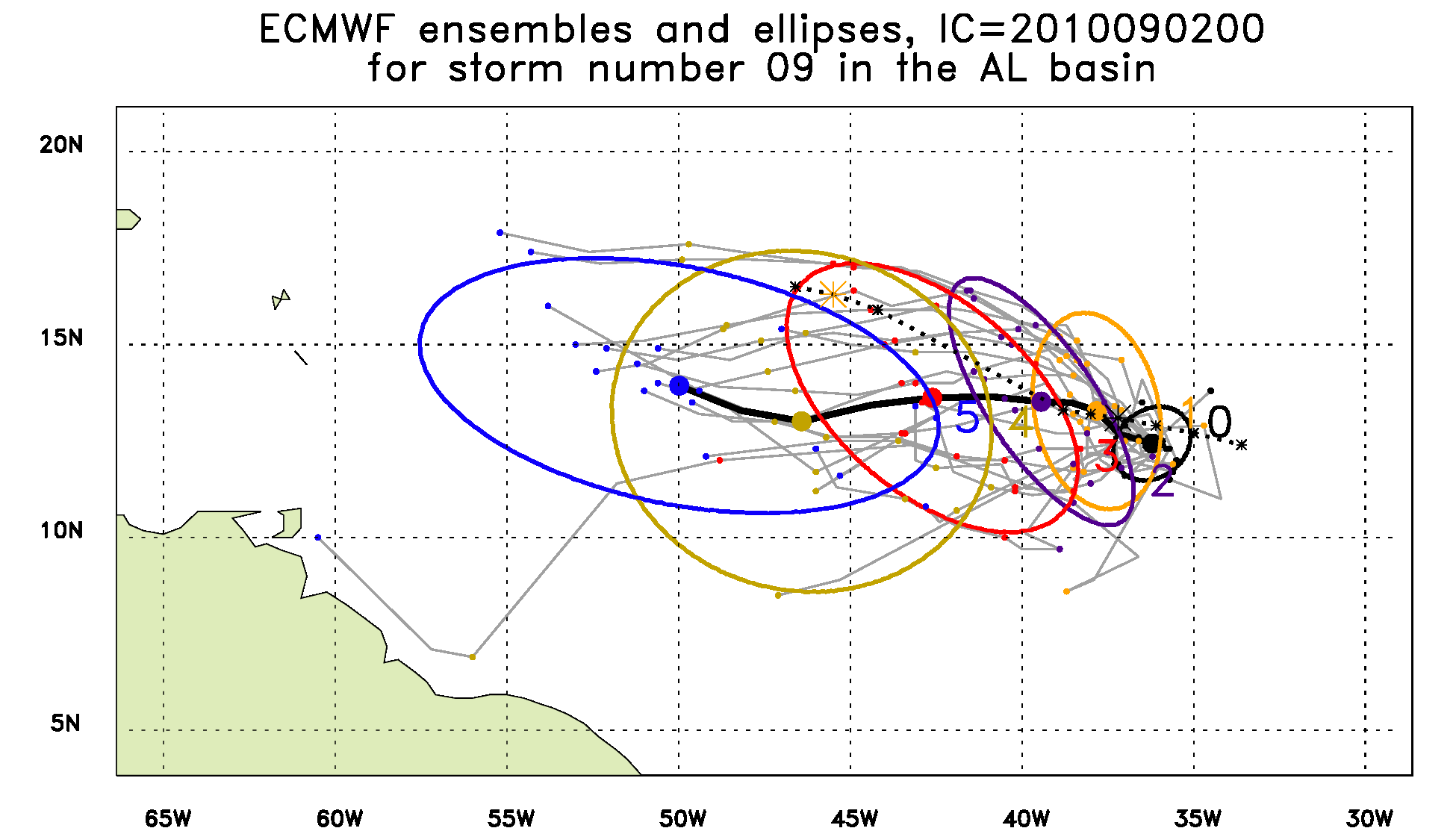 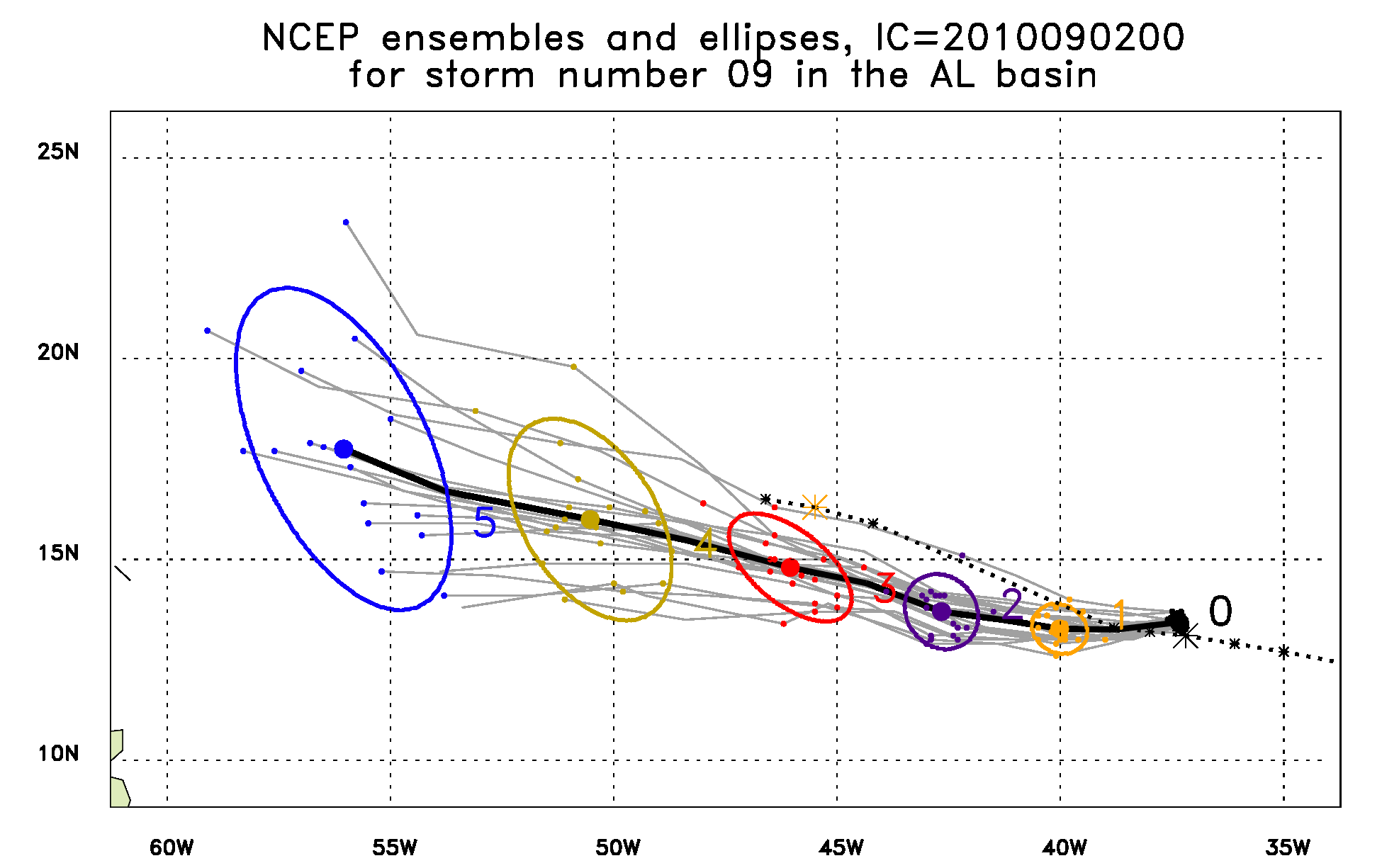 19
Igor, 2010/09/09/00Z
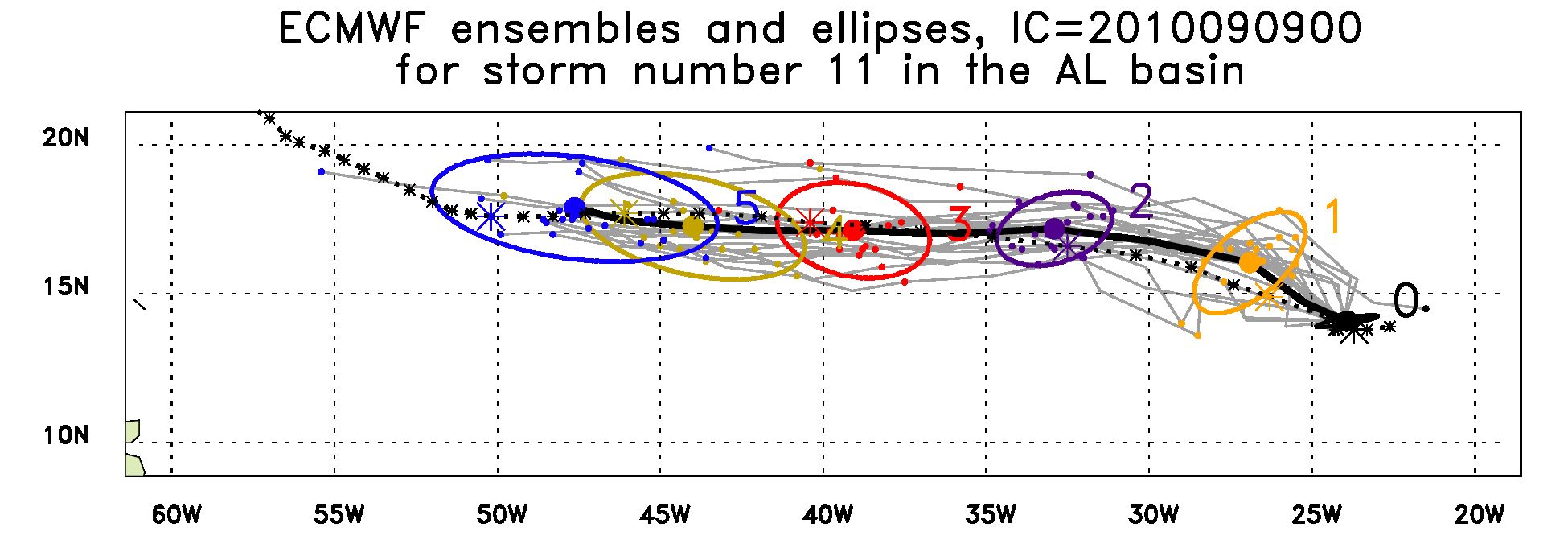 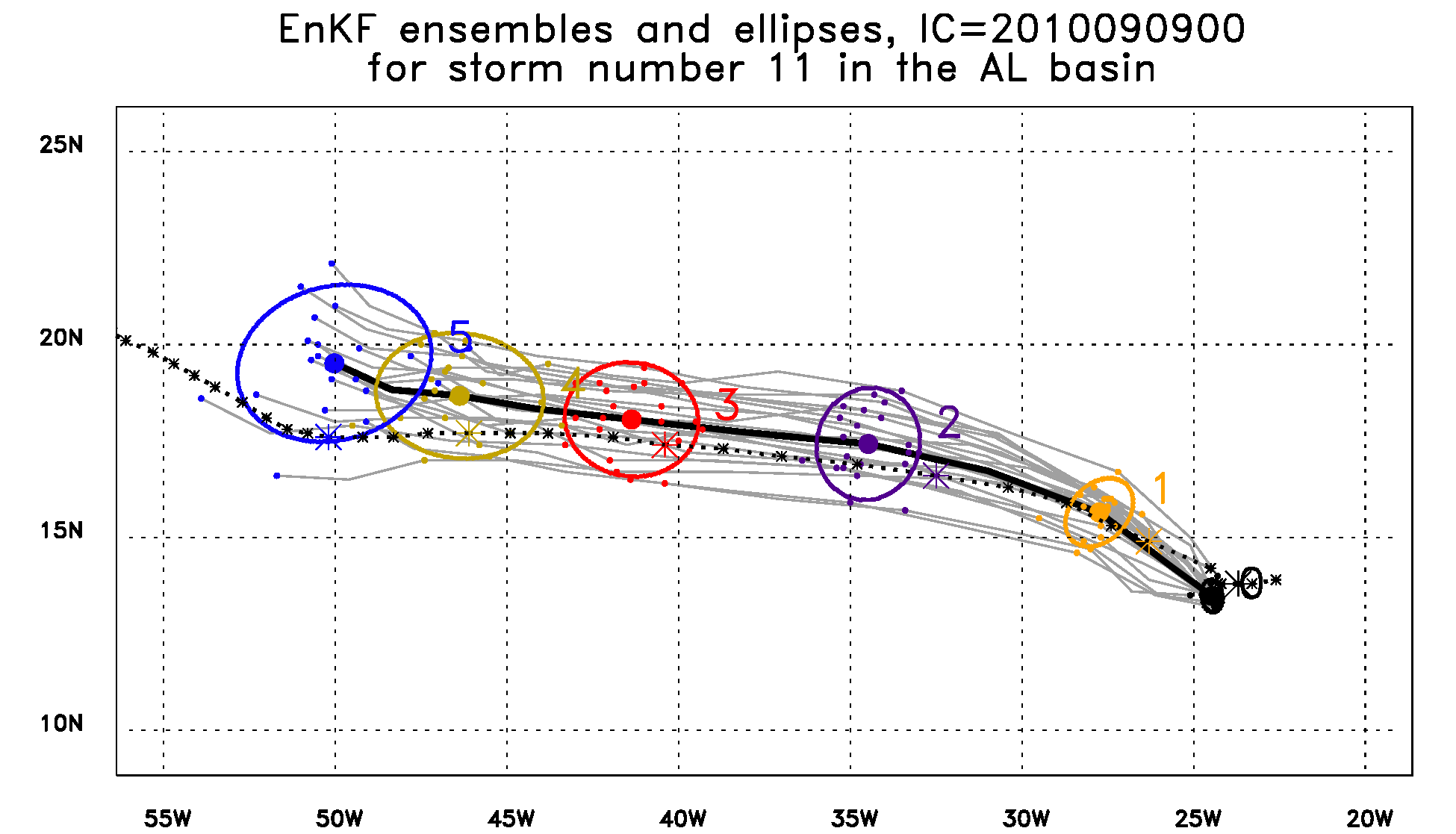 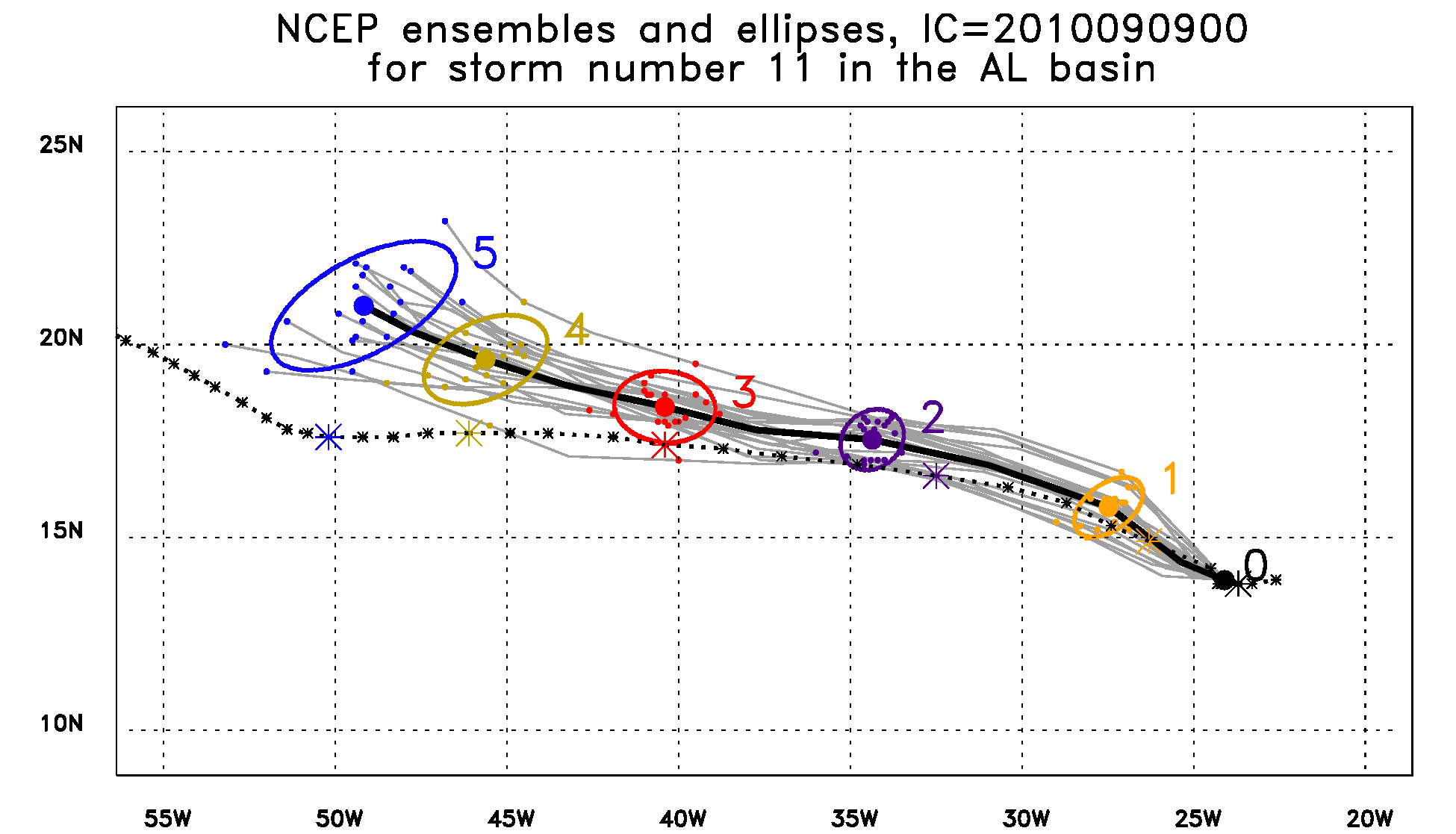 20
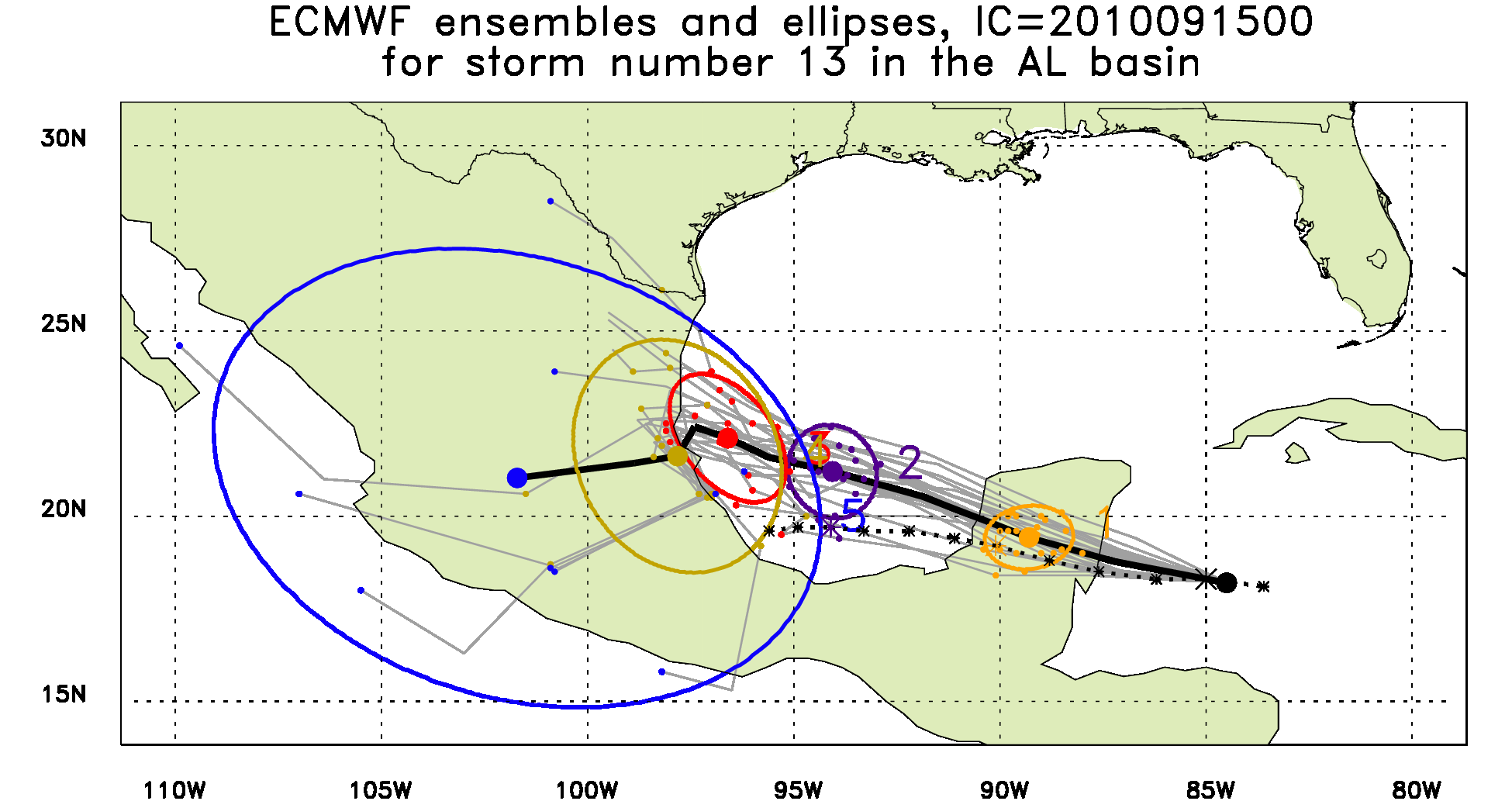 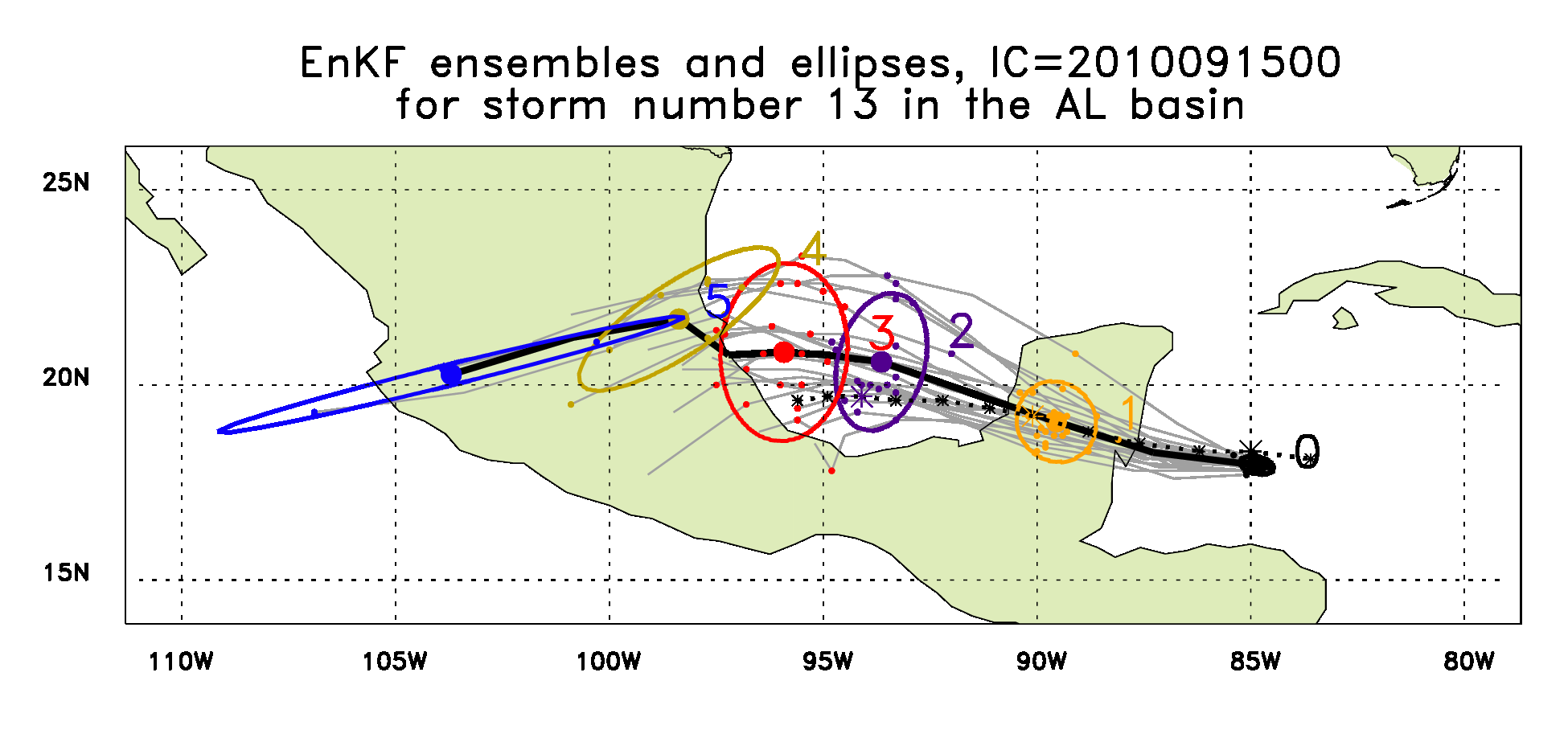 Karl, 2010/09/15/00Z
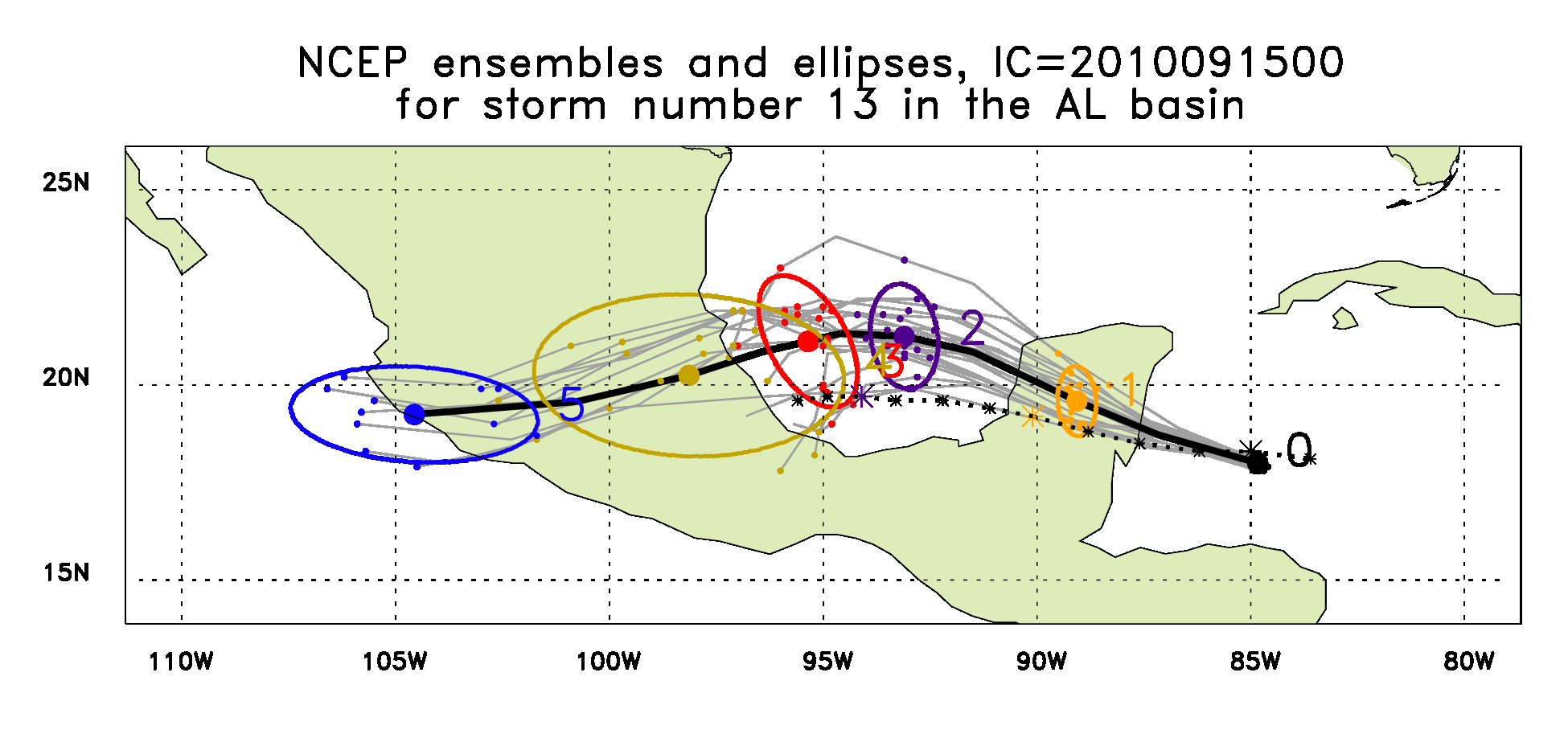 21
Karl, 2010/09/16/00Z
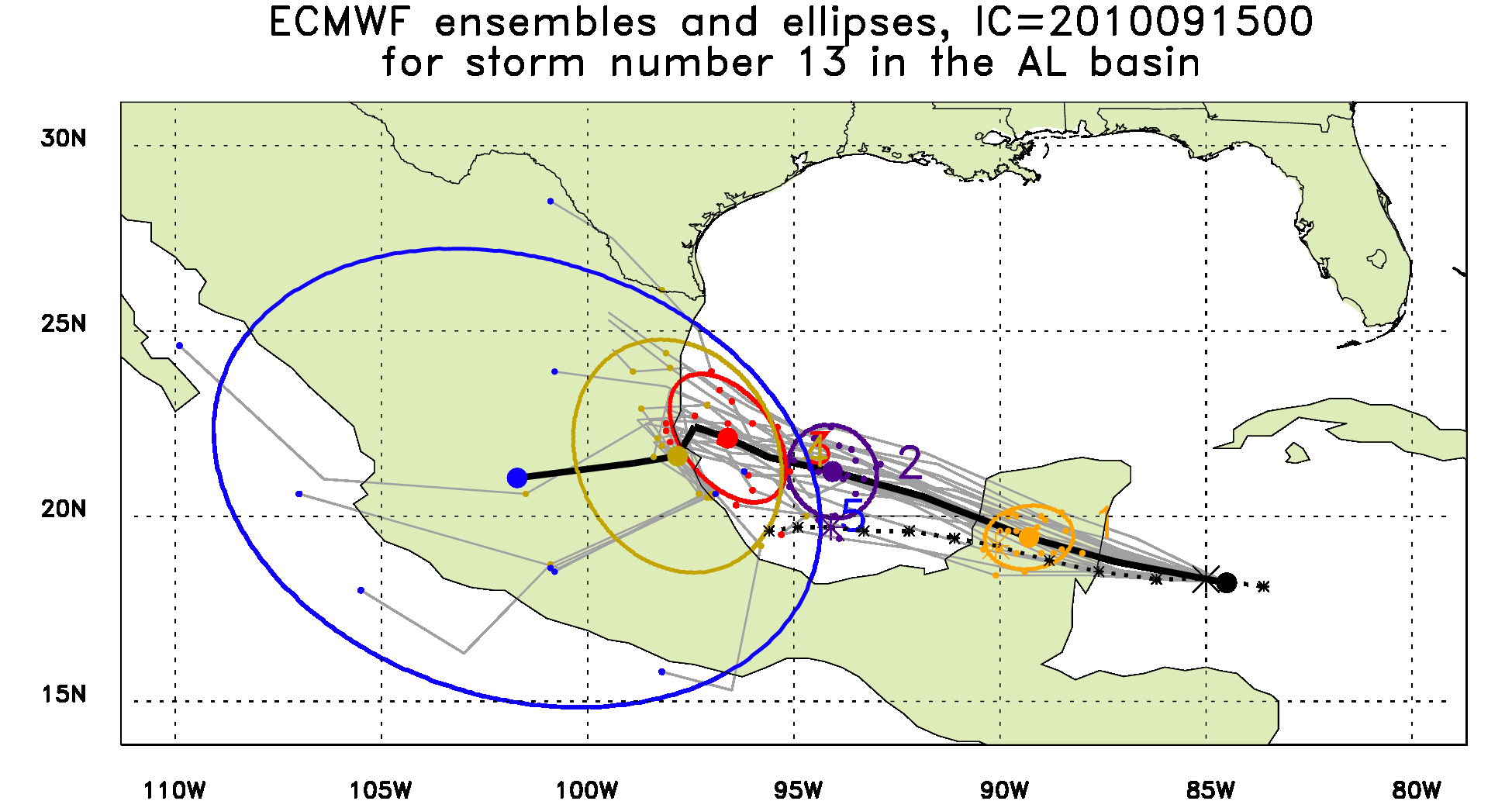 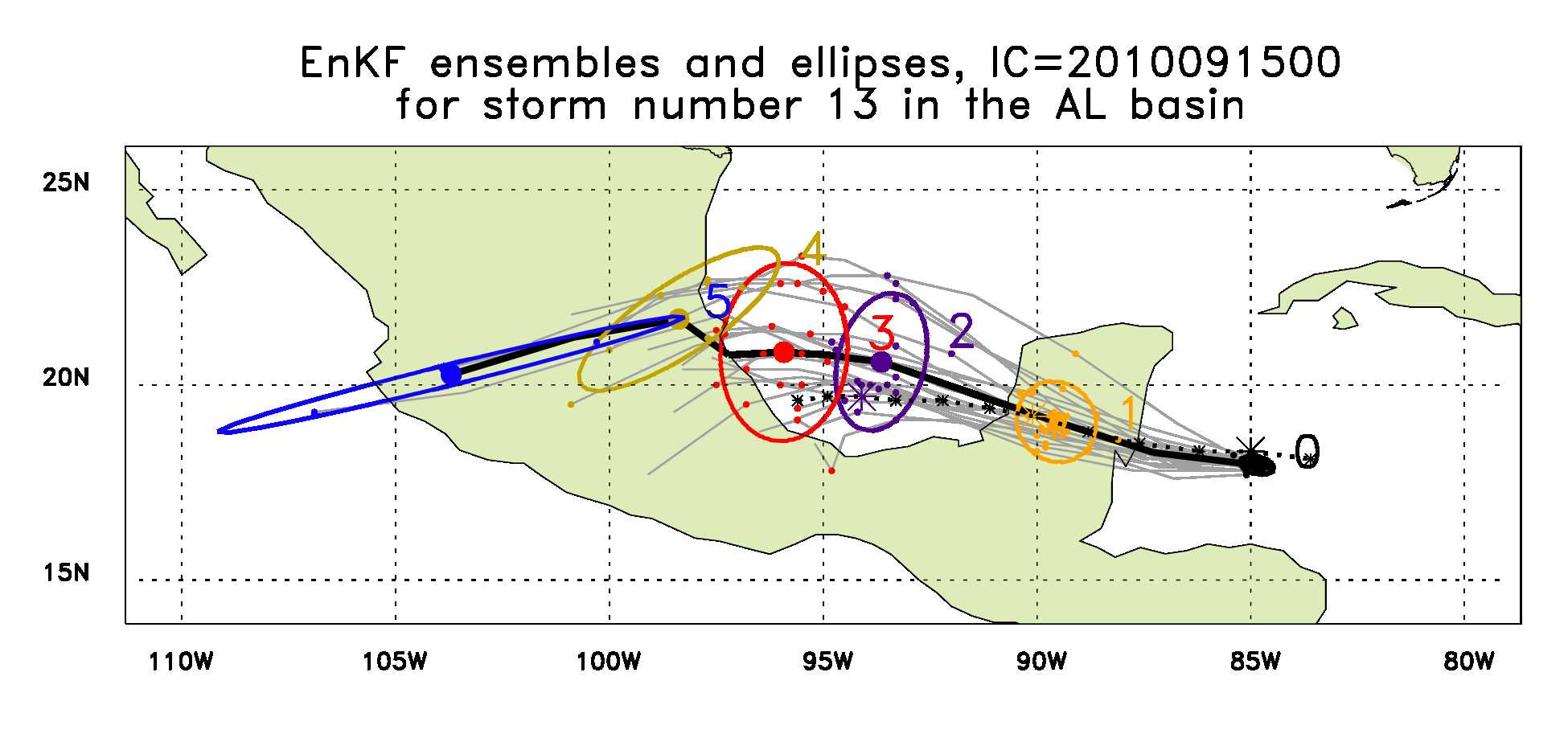 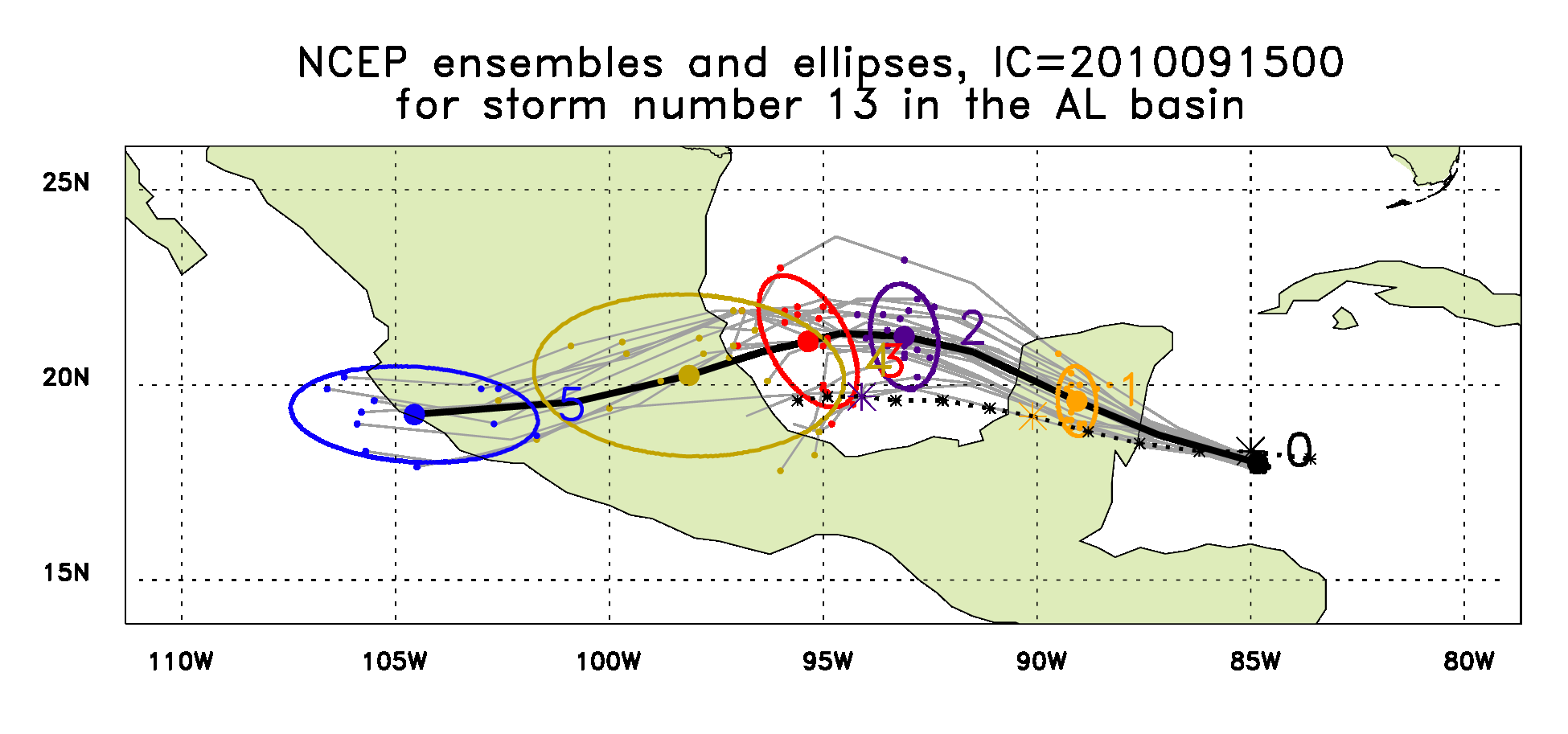 22